Designing On a Grid
Graphic Design
Mrs. Lacks
Balance
Balance in design is similar to balance in physics
A large shape close to the center can be balanced by a small shape close to the edge
A large, light-toned shape can be balanced by a small, dark-toned shape (the darker the shape, the heavier it appeals to be)
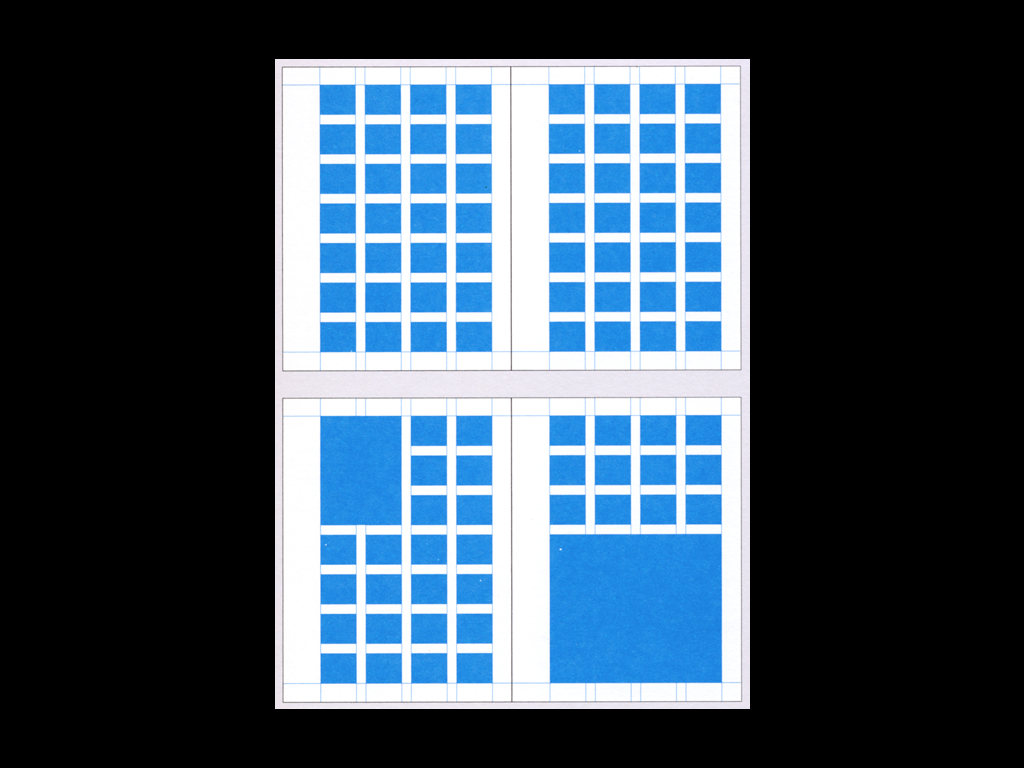 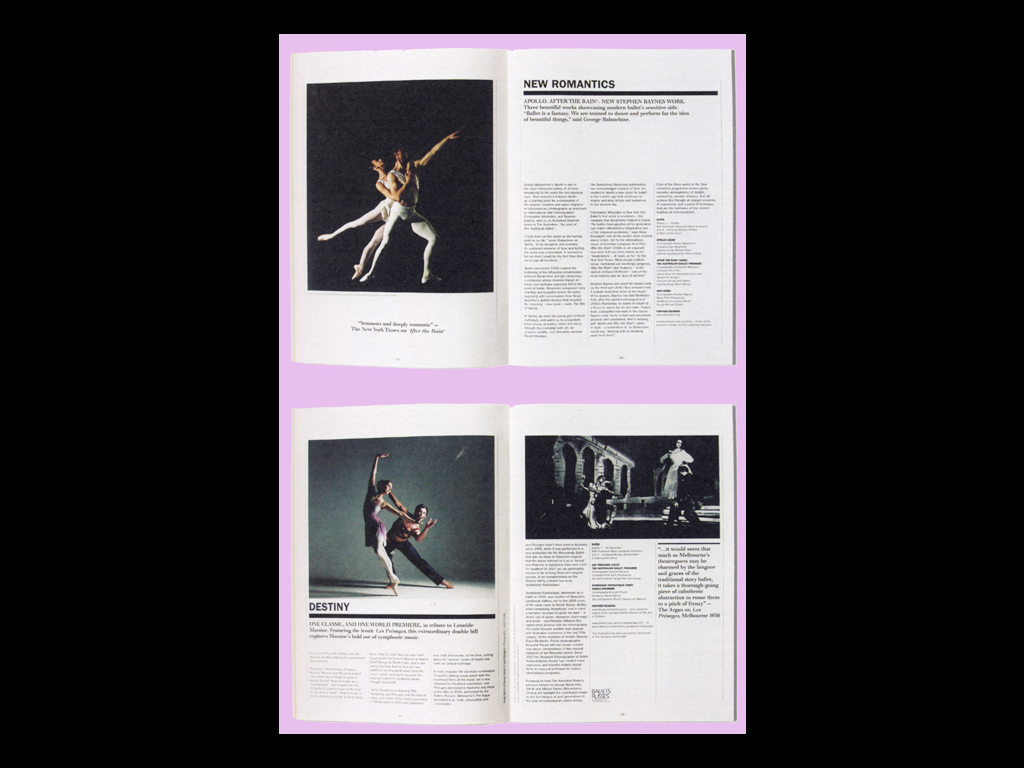 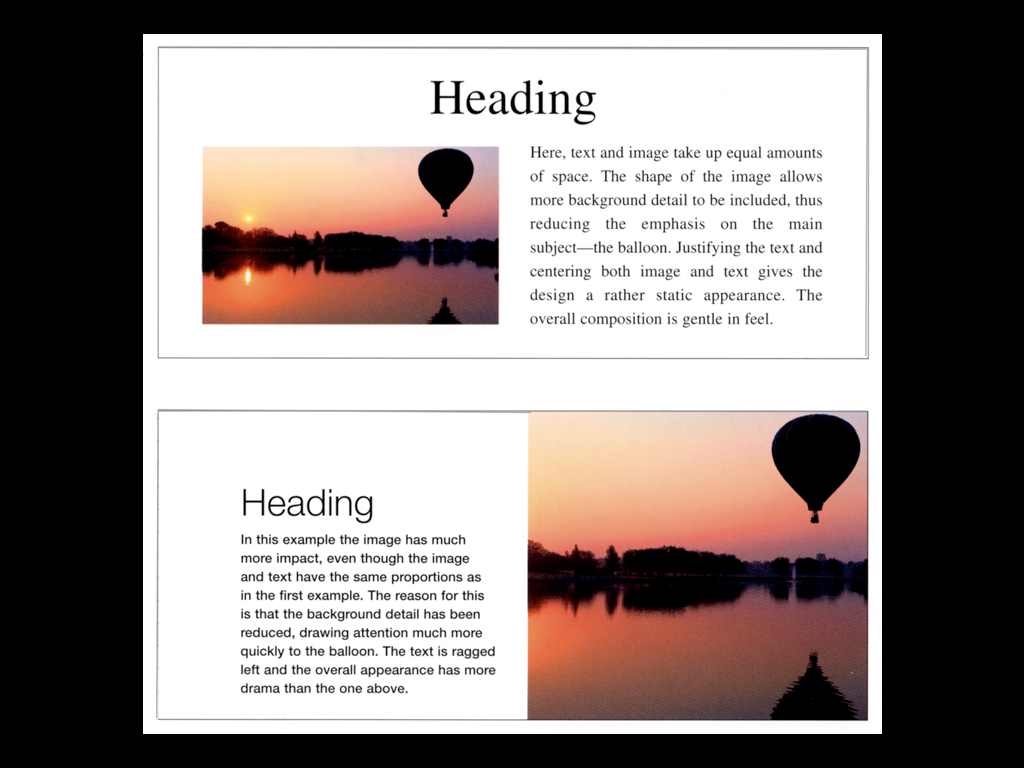 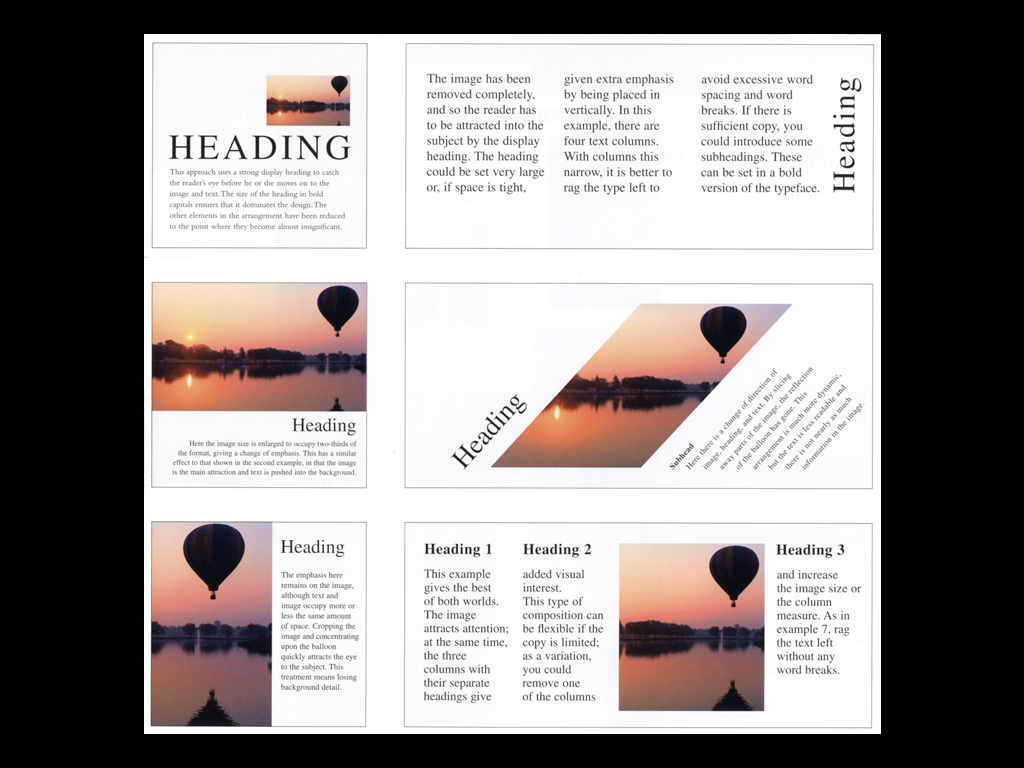 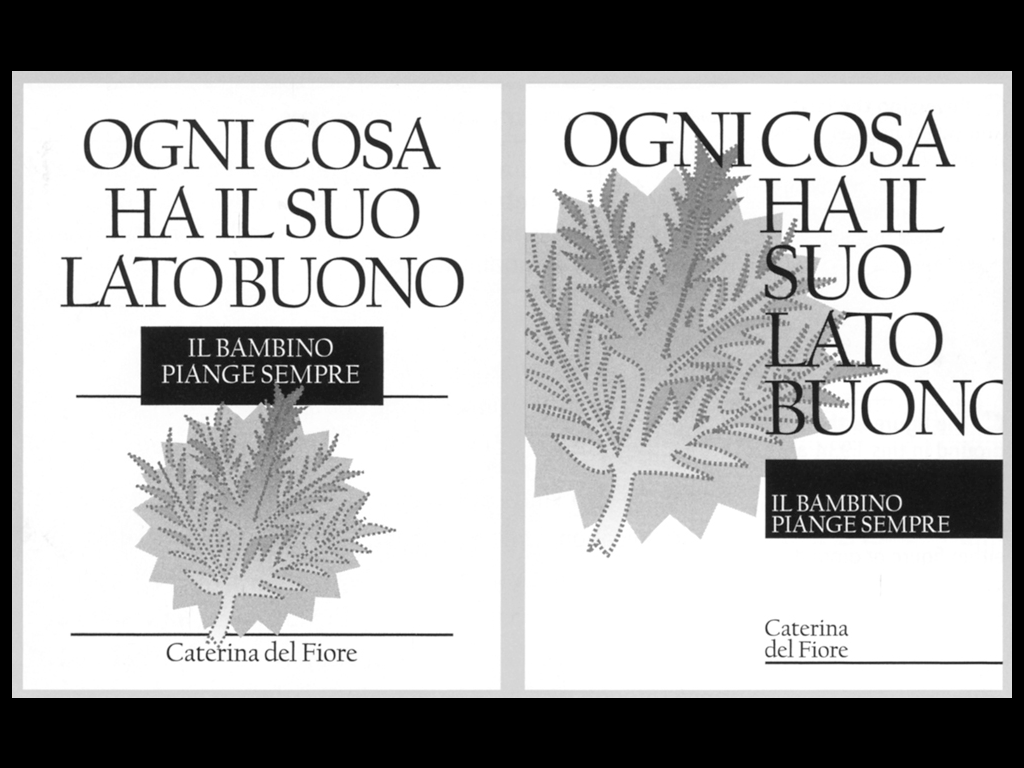 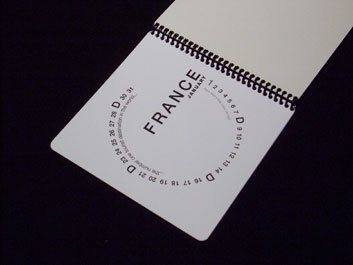 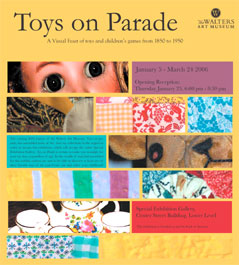 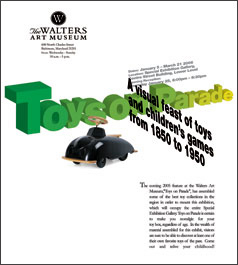 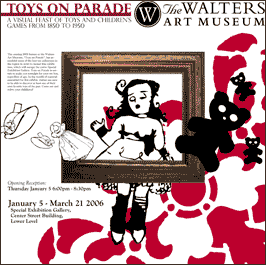 Repetition
Repetition with variation can be interesting, without being monotonous
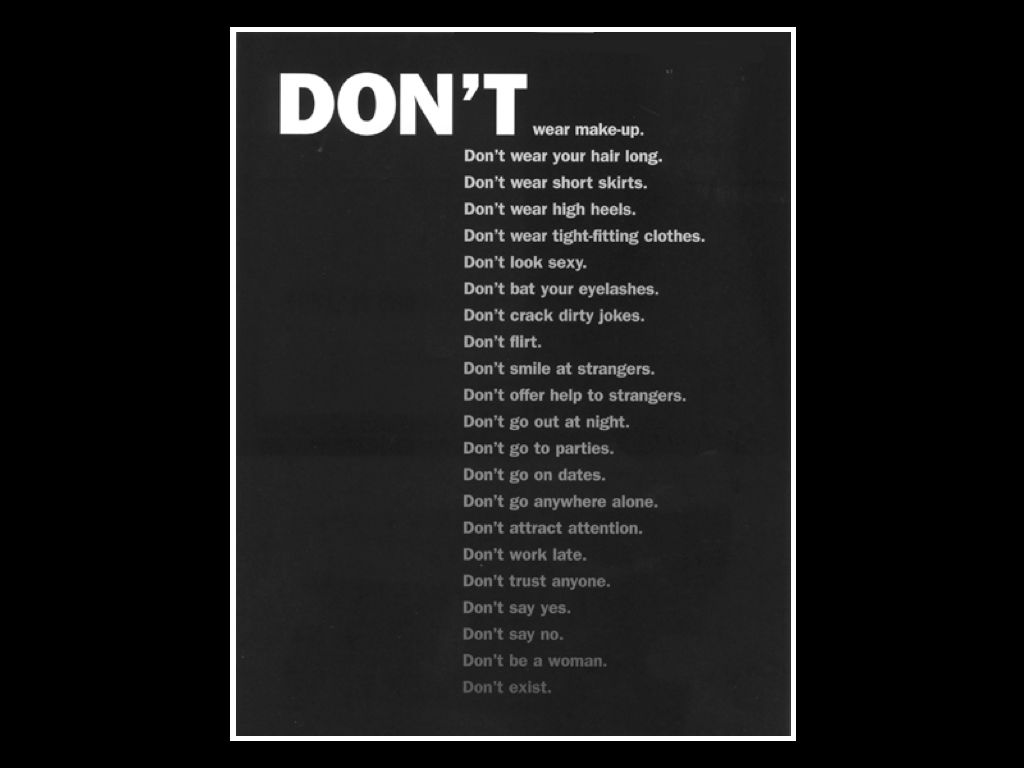 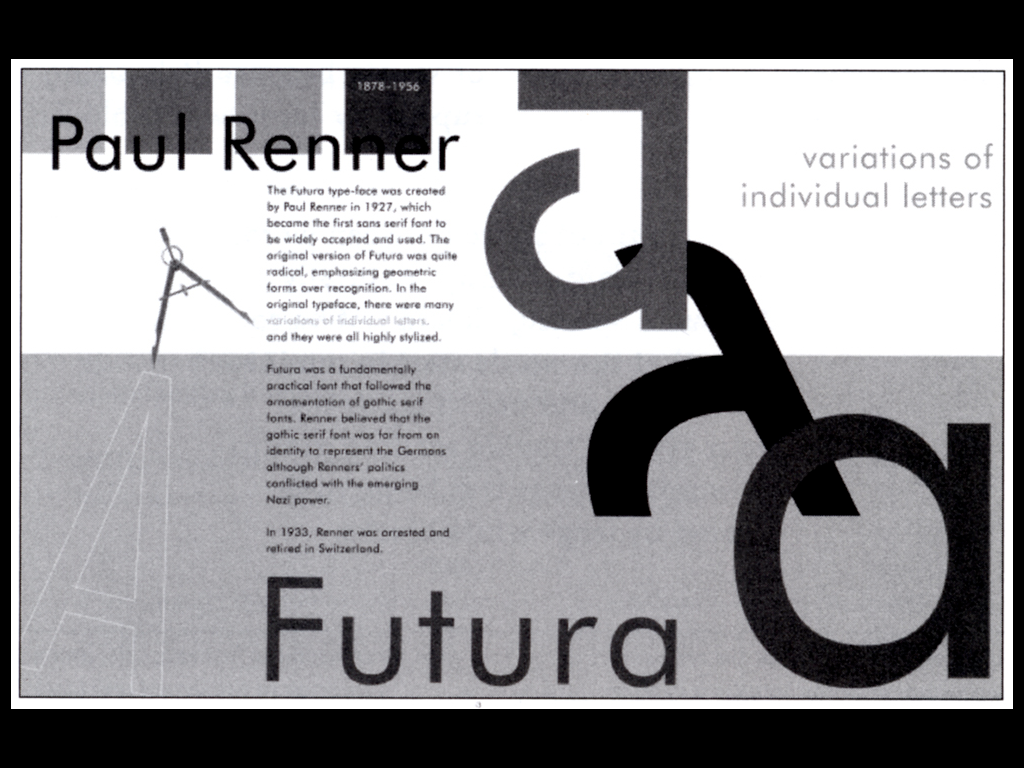 Contrast
Contrast is the juxtaposition of opposing elements:
Colors (warm vs. cool)
Value (light vs. dark)
Direction (horizontal vs. vertical)
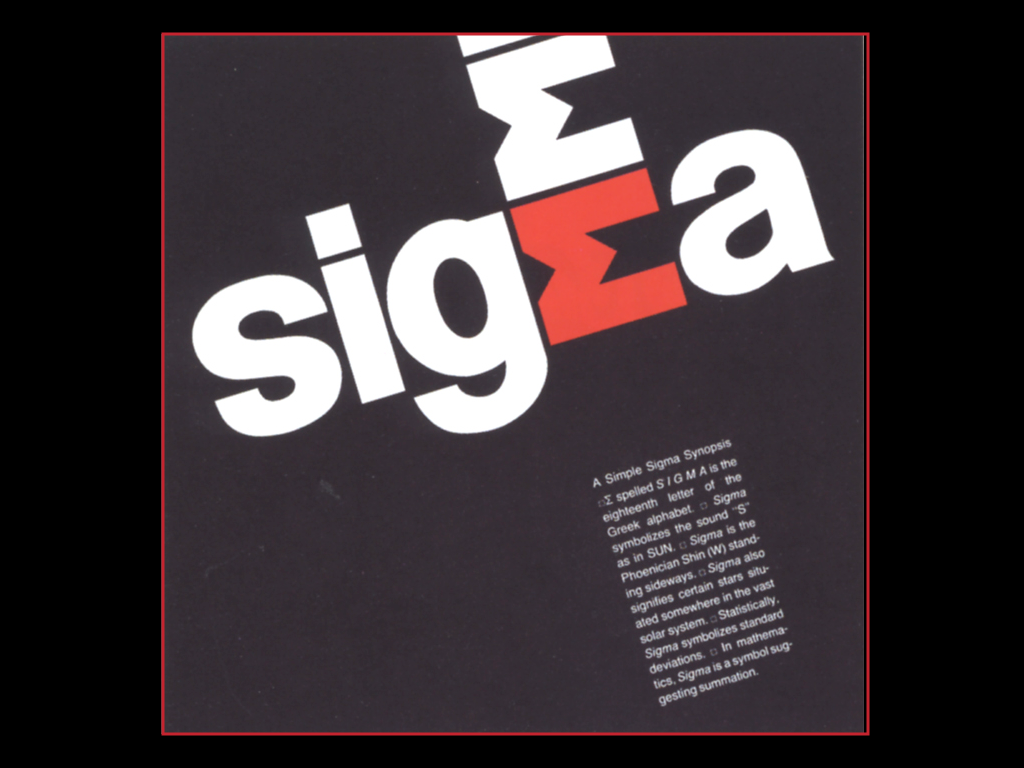 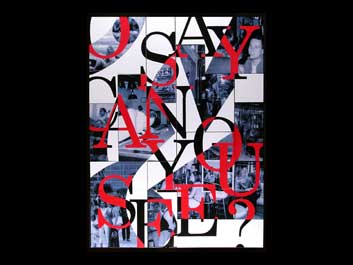 Harmony
The visually satisfying effect of combining similar, related elements like
Adjacent colors on a color wheel
Similar shapes
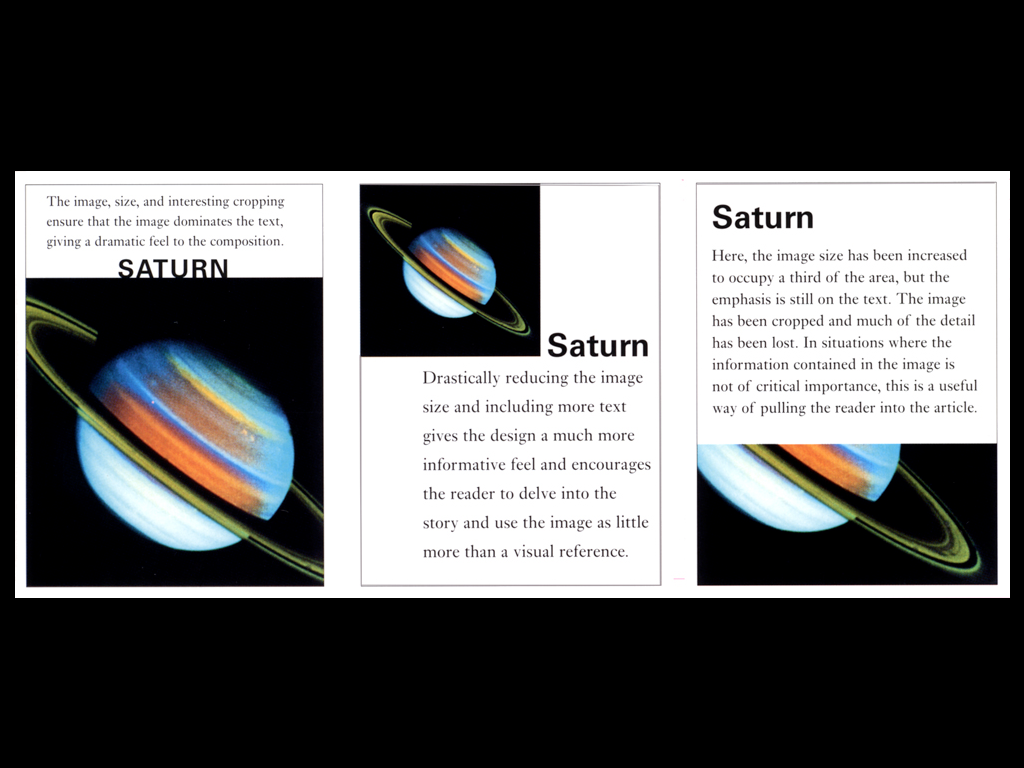 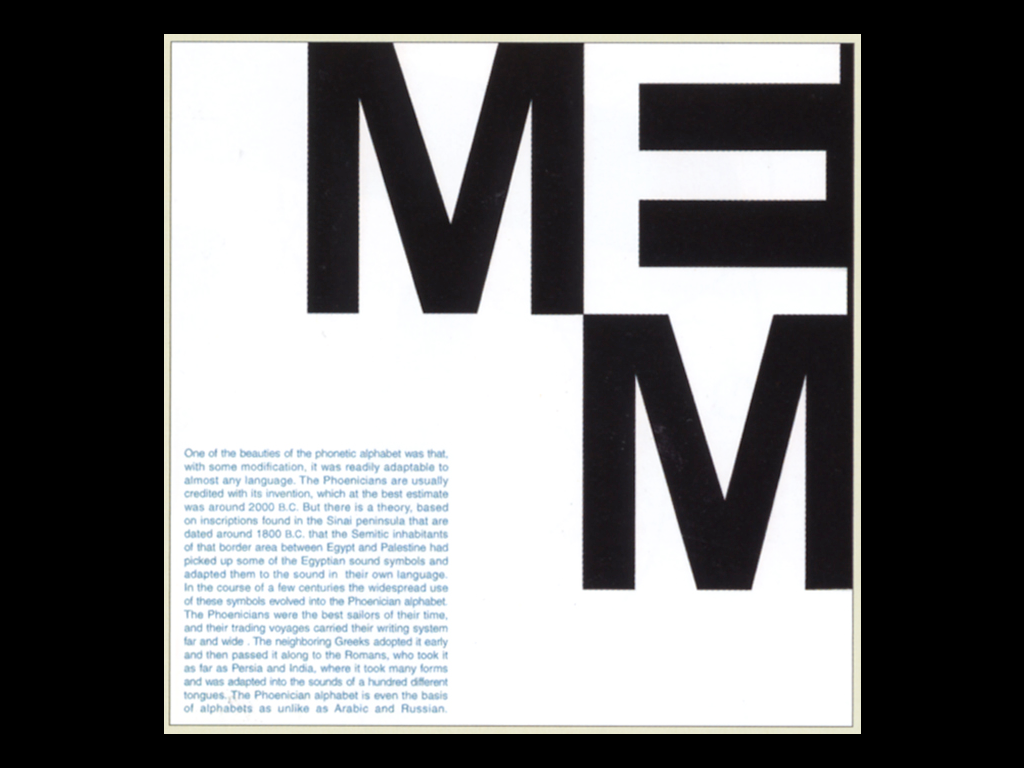 Dominance
Dominance gives a page layout interest counteracting confusion and monotony
Dominance can be applied to one or more of the elements to give emphasis
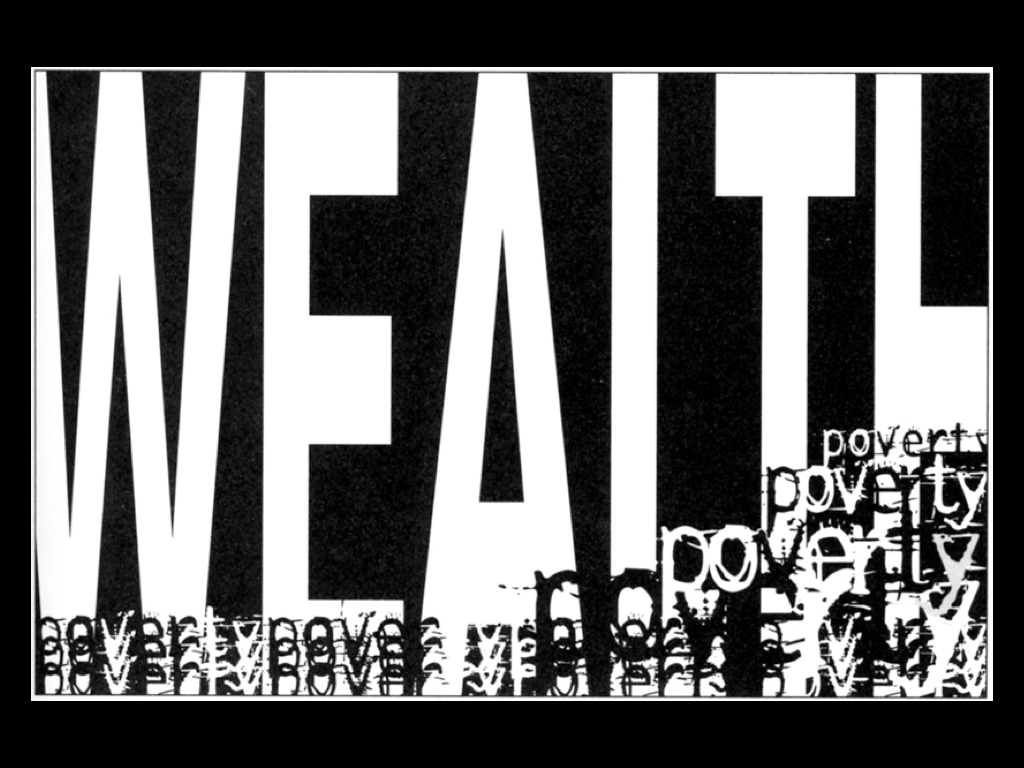 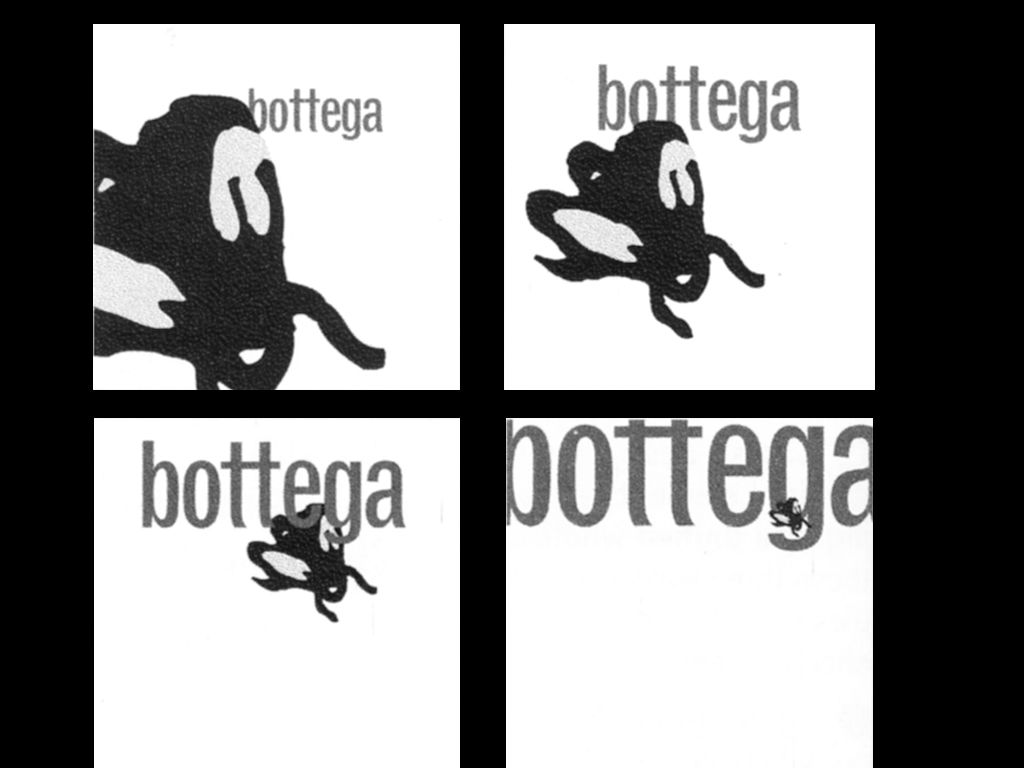 Unity
Relating the design elements to the idea being expressed reinforces the principle of unity

A design with an active, aggressive subject would work better with a dominant diagonal direction

A quiet, passive subject would benefit from horizontal lines, soft texture, and less tonal contrast
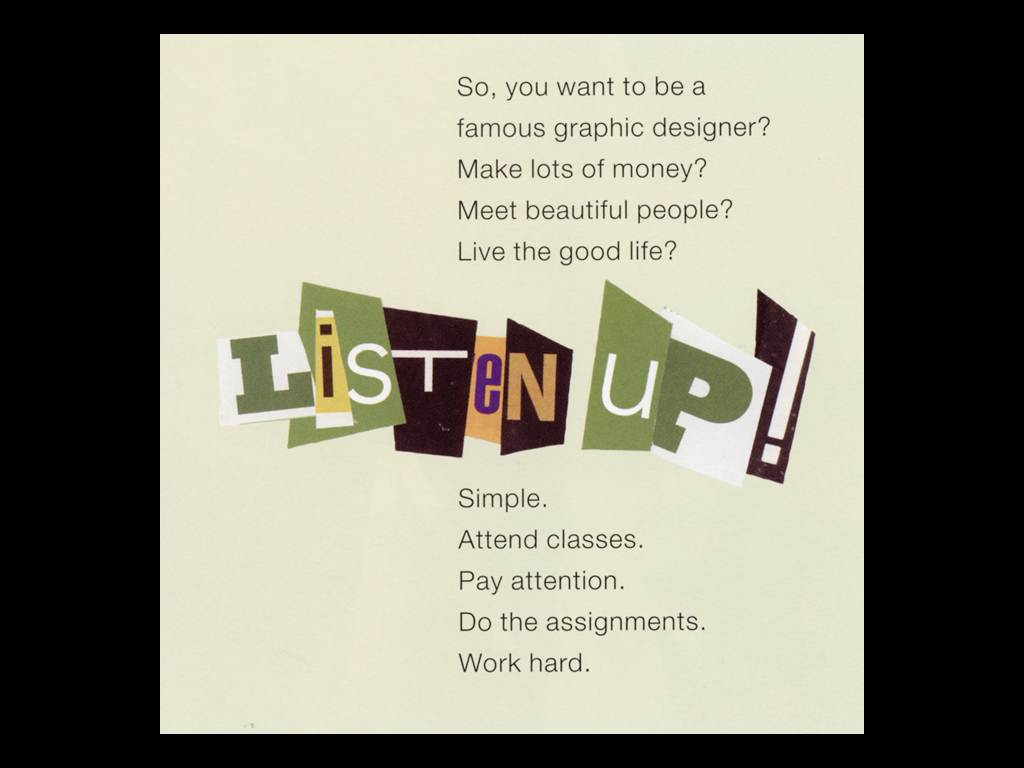 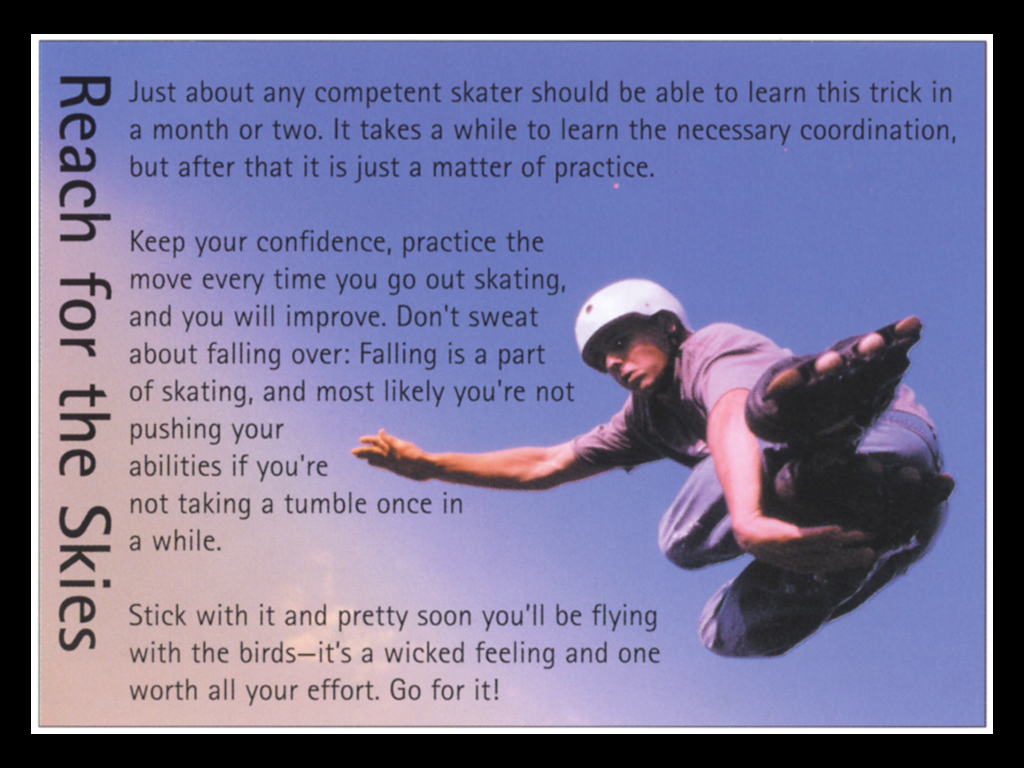 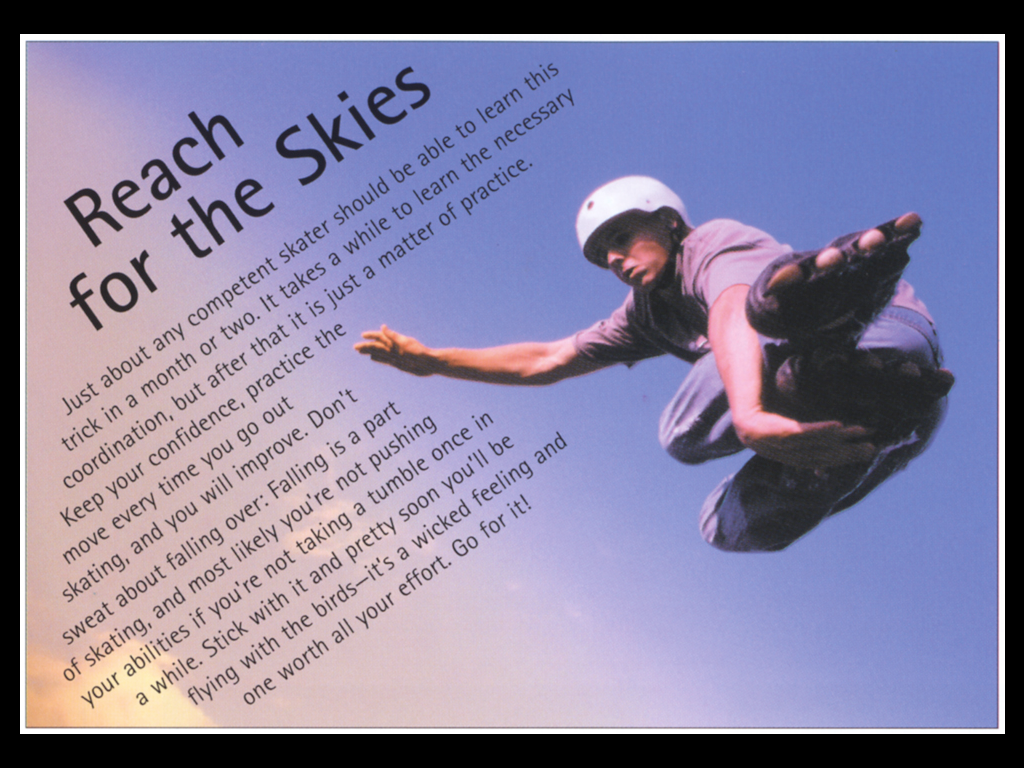 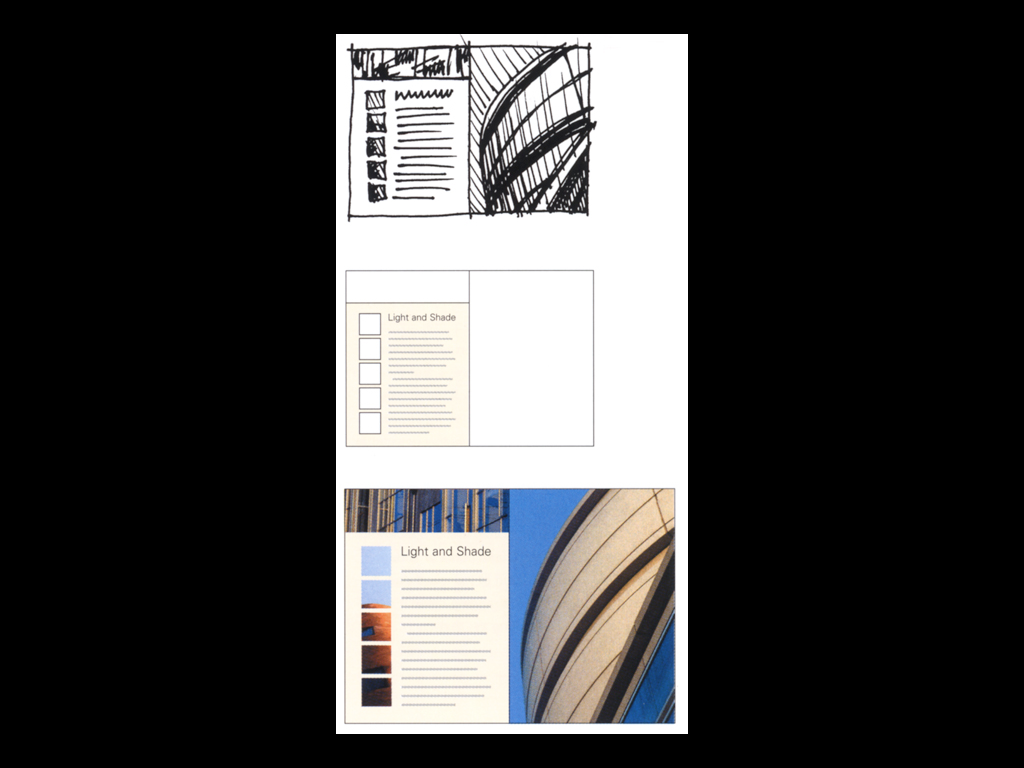 Negative Space
White space is good, if it has purpose (provides organization, creates movement, promotes dominance)
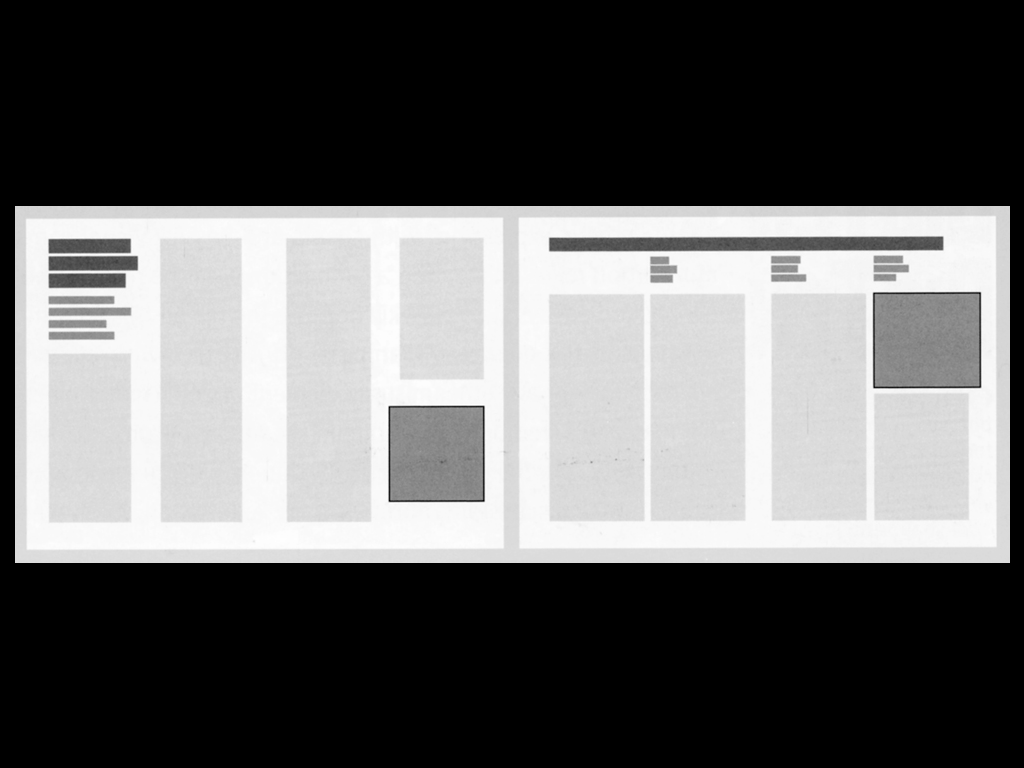 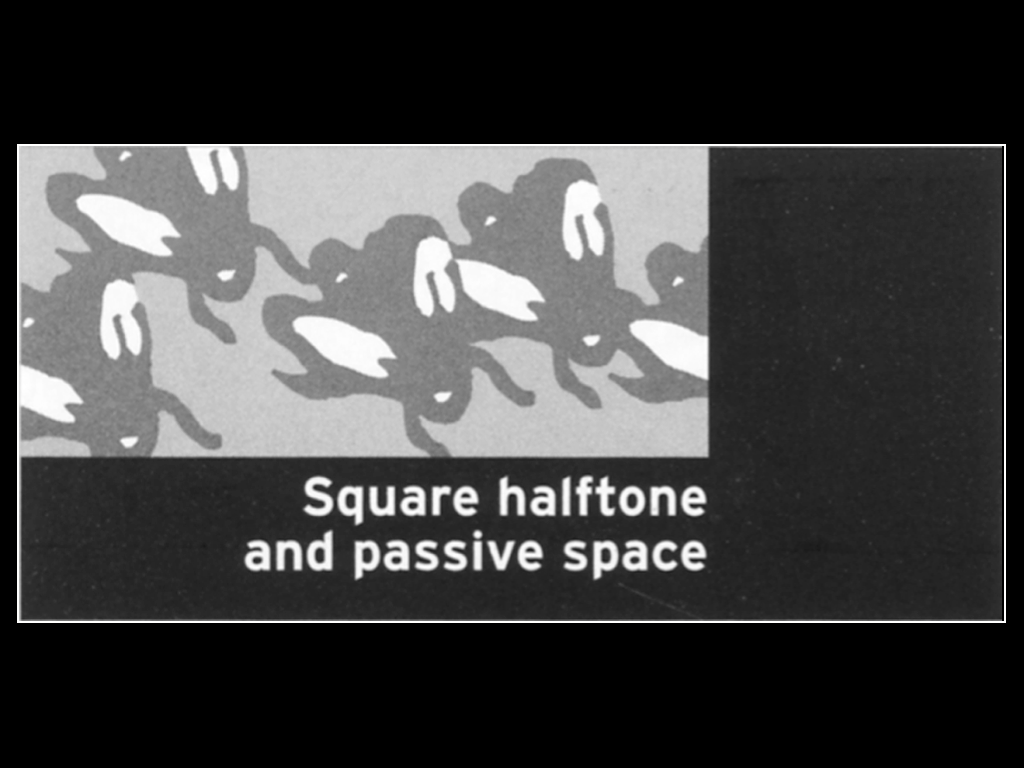 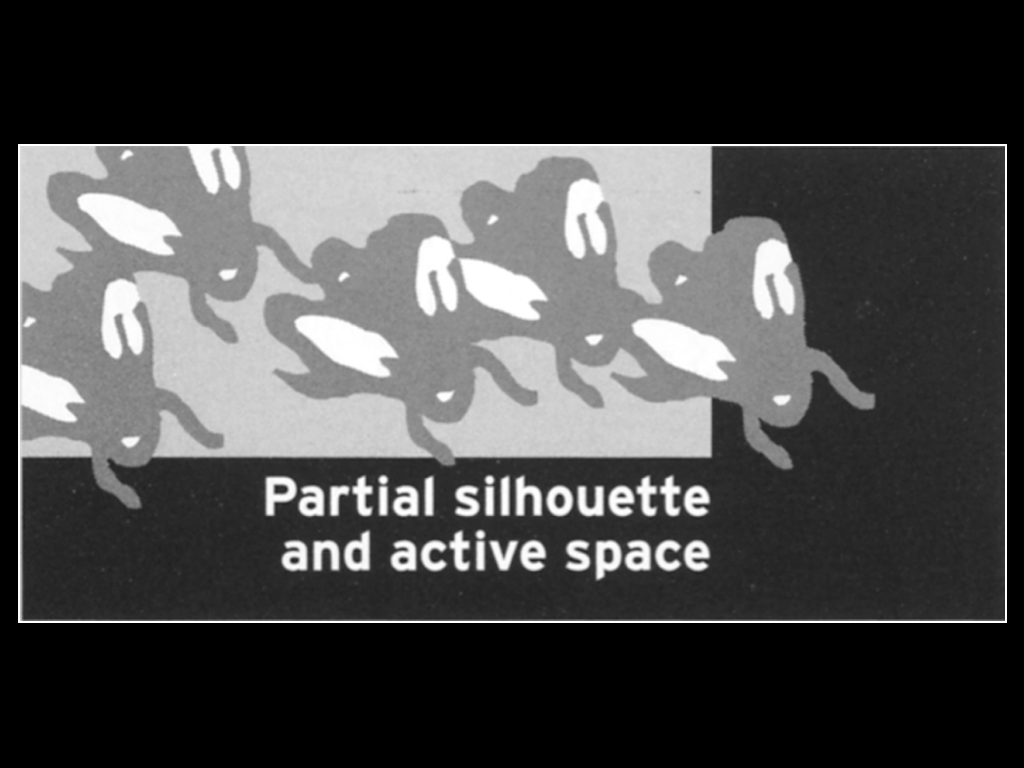 Designing on a Grid
Grids are everywhere
Architecture
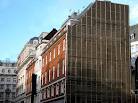 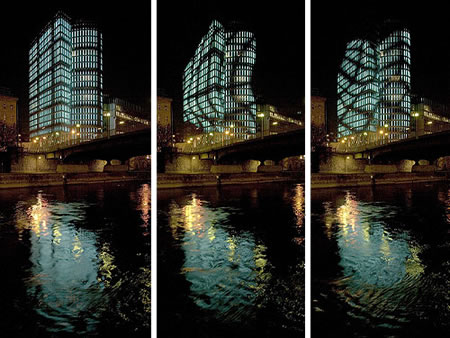 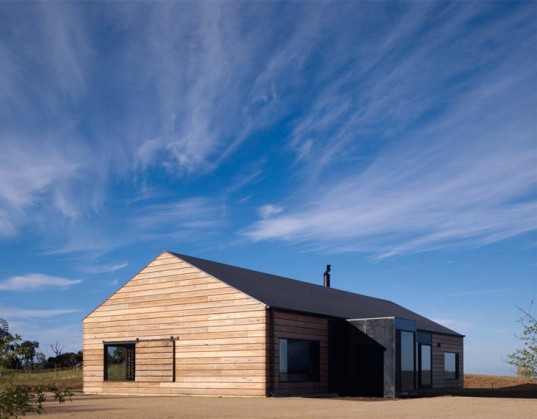 Fine Art
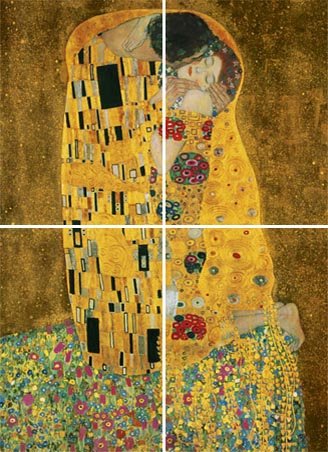 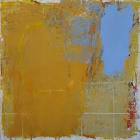 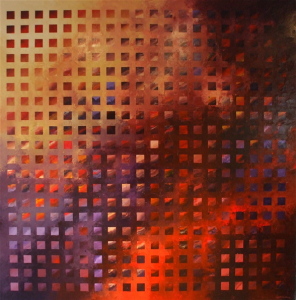 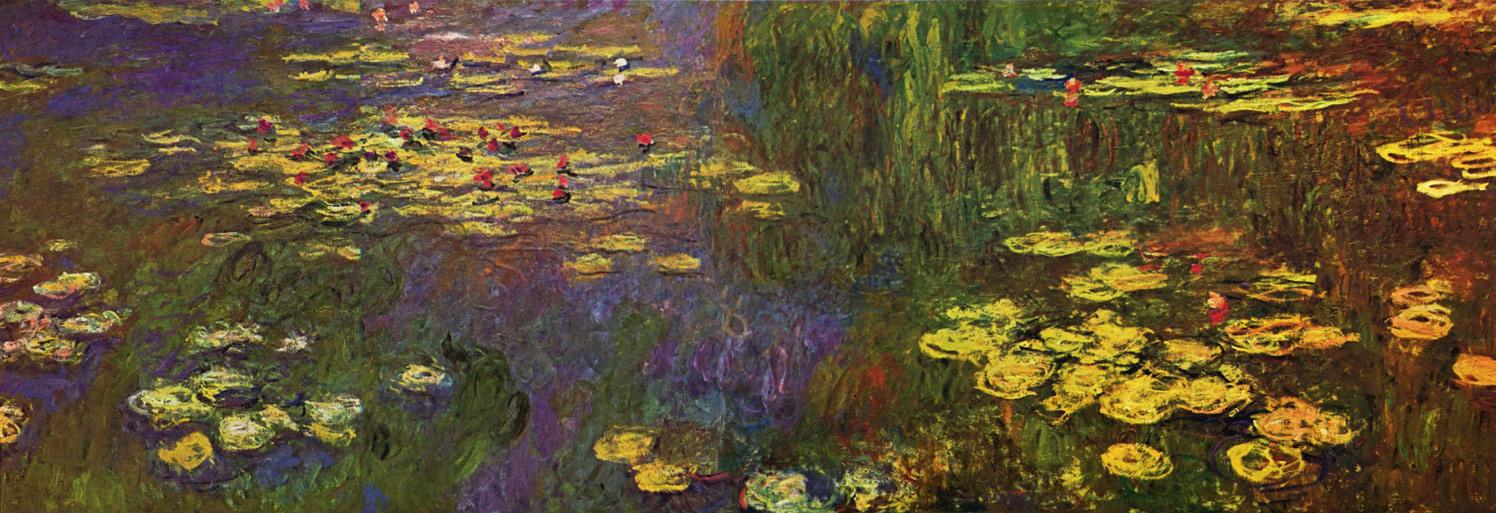 Fashion
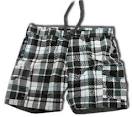 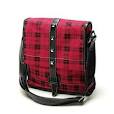 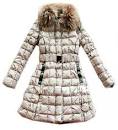 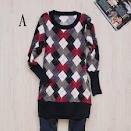 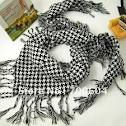 Furniture
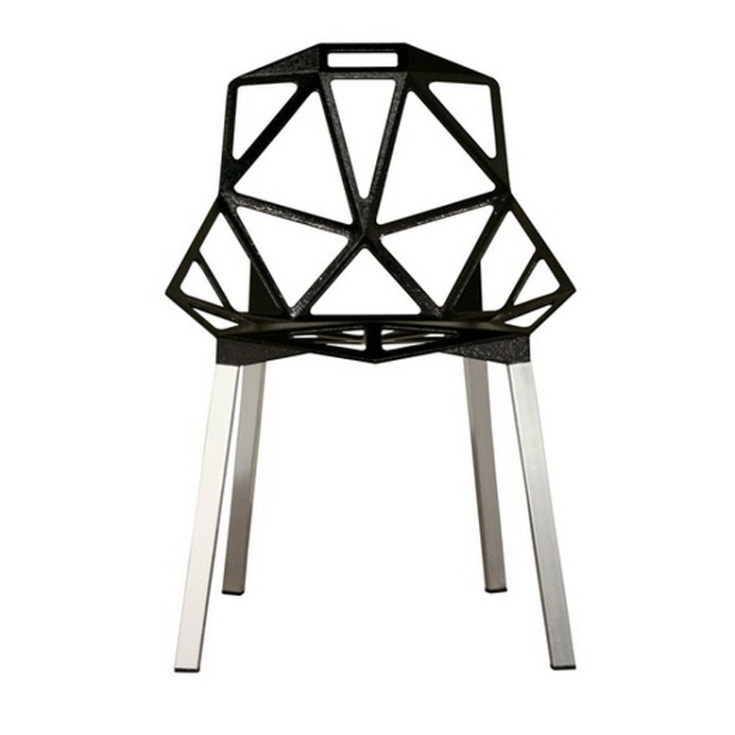 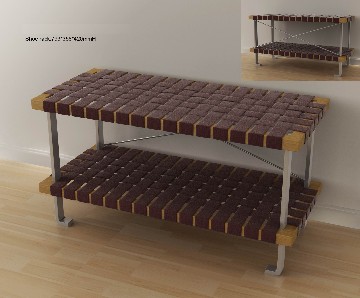 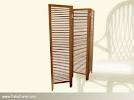 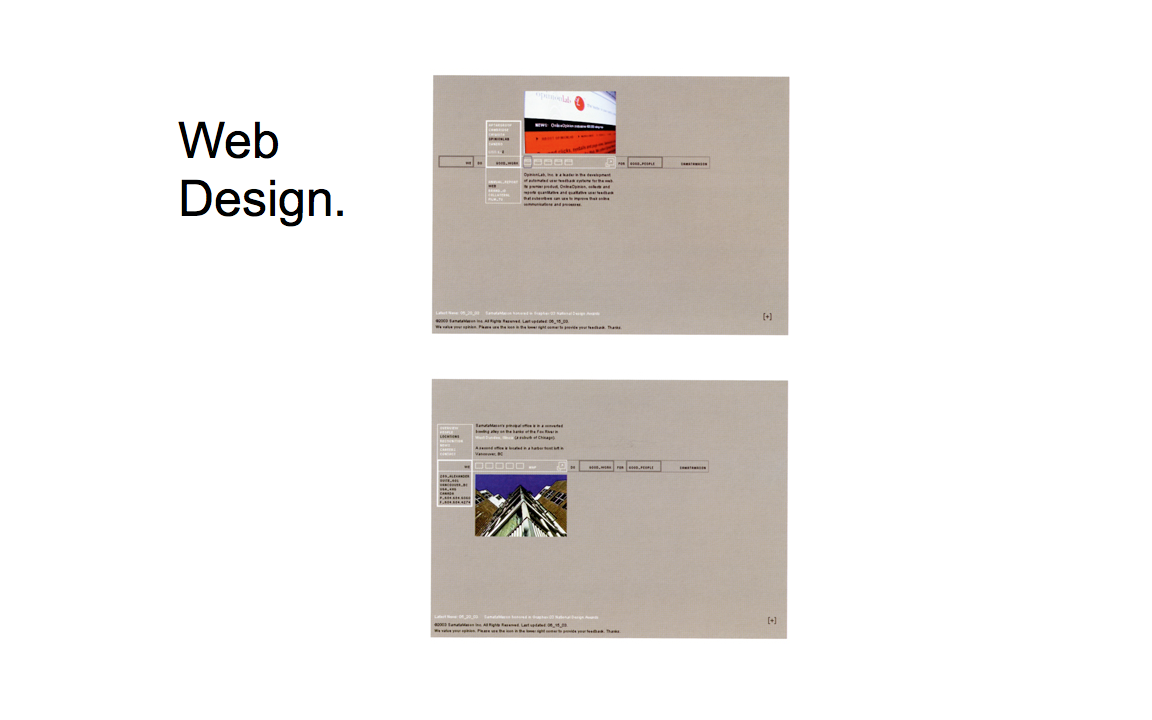 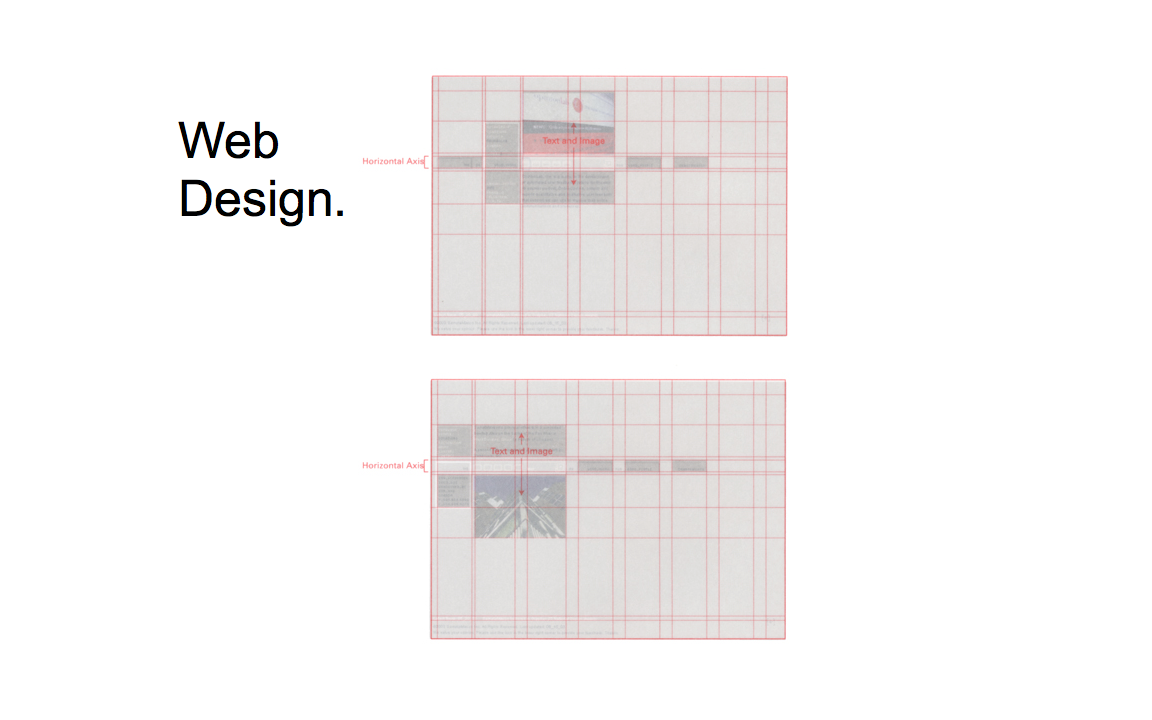 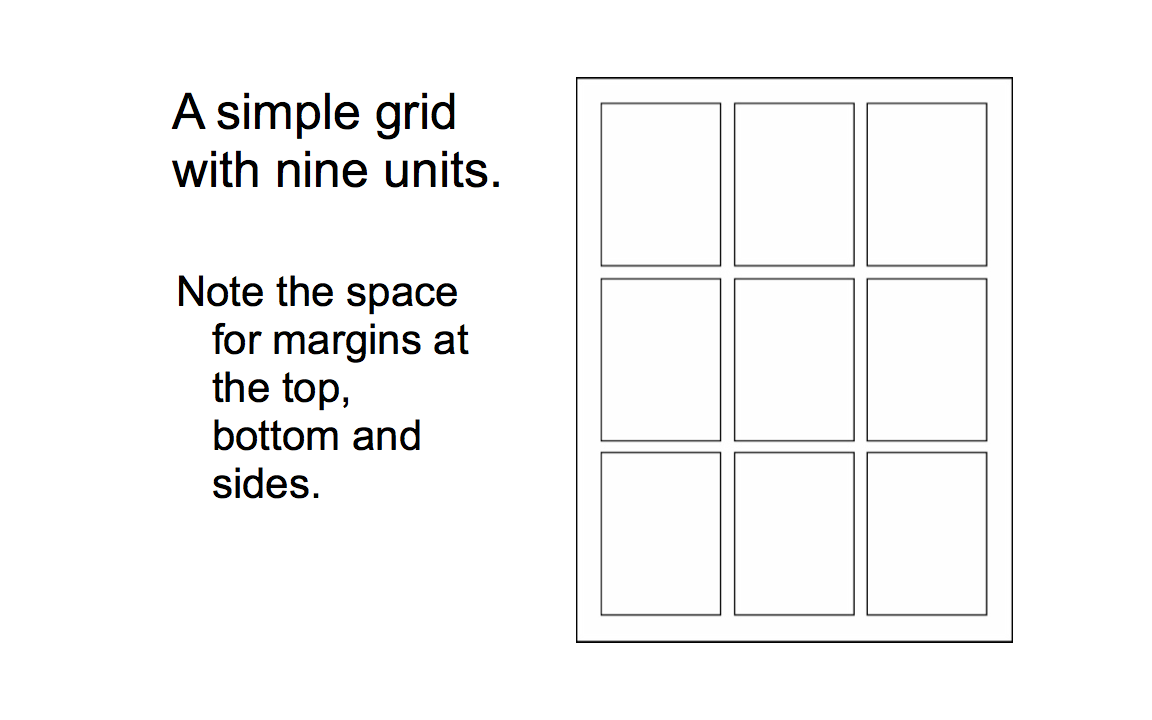 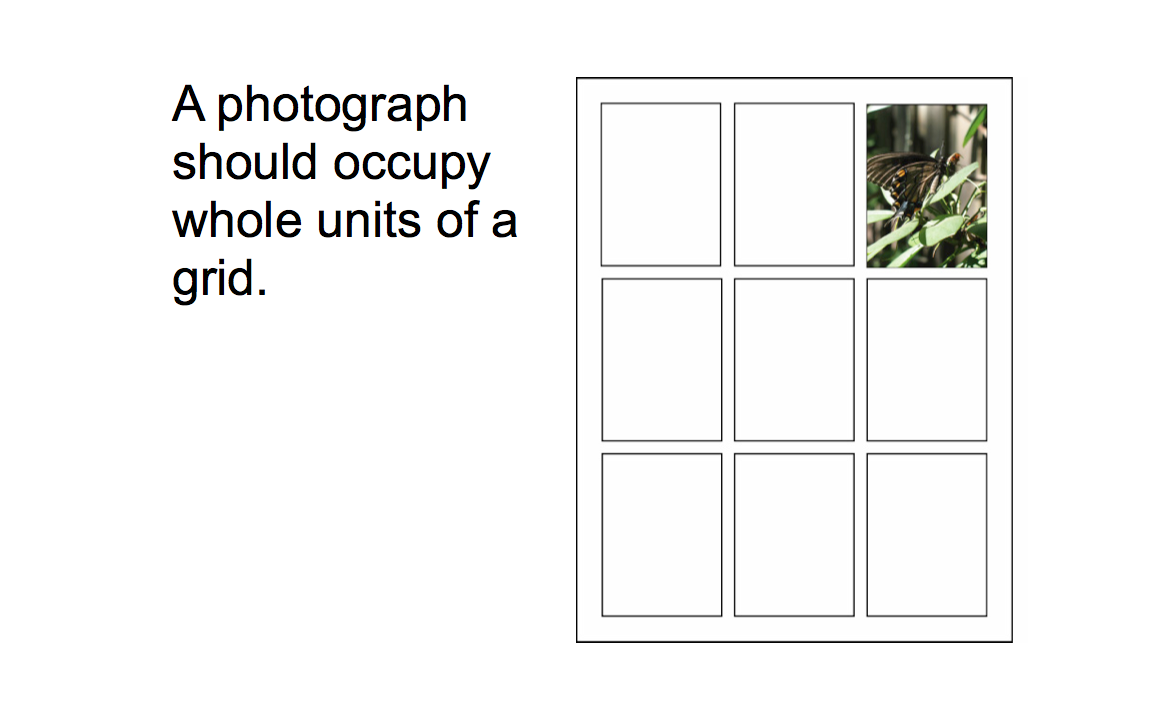 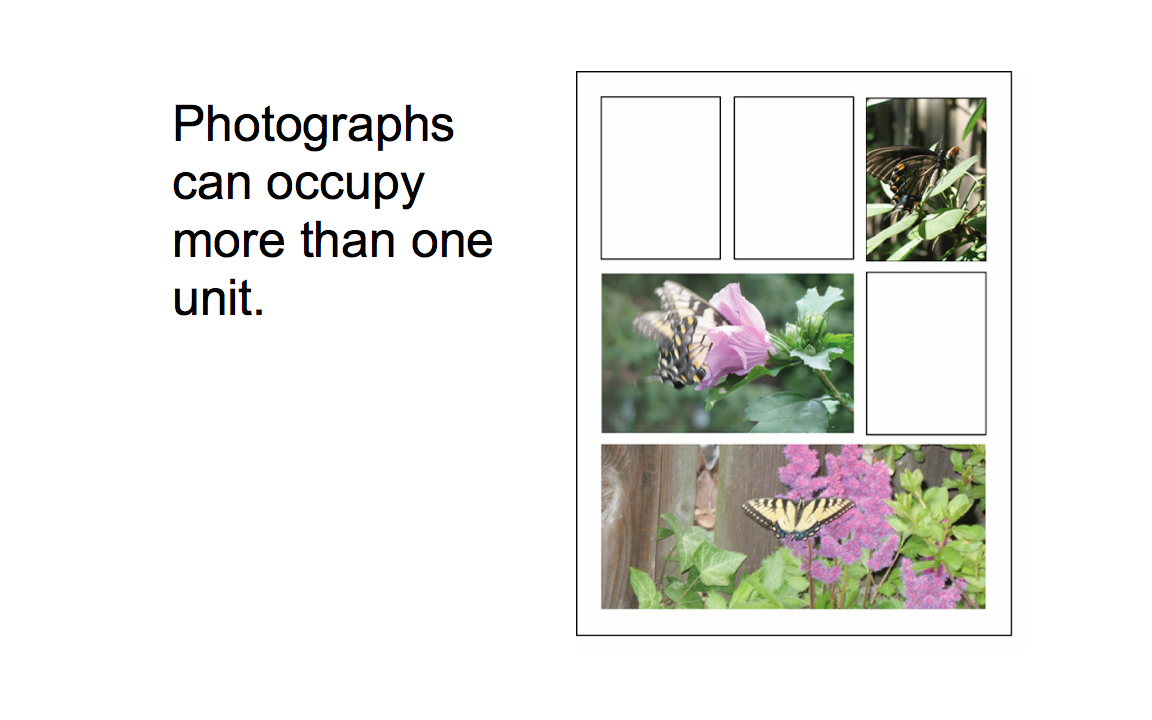 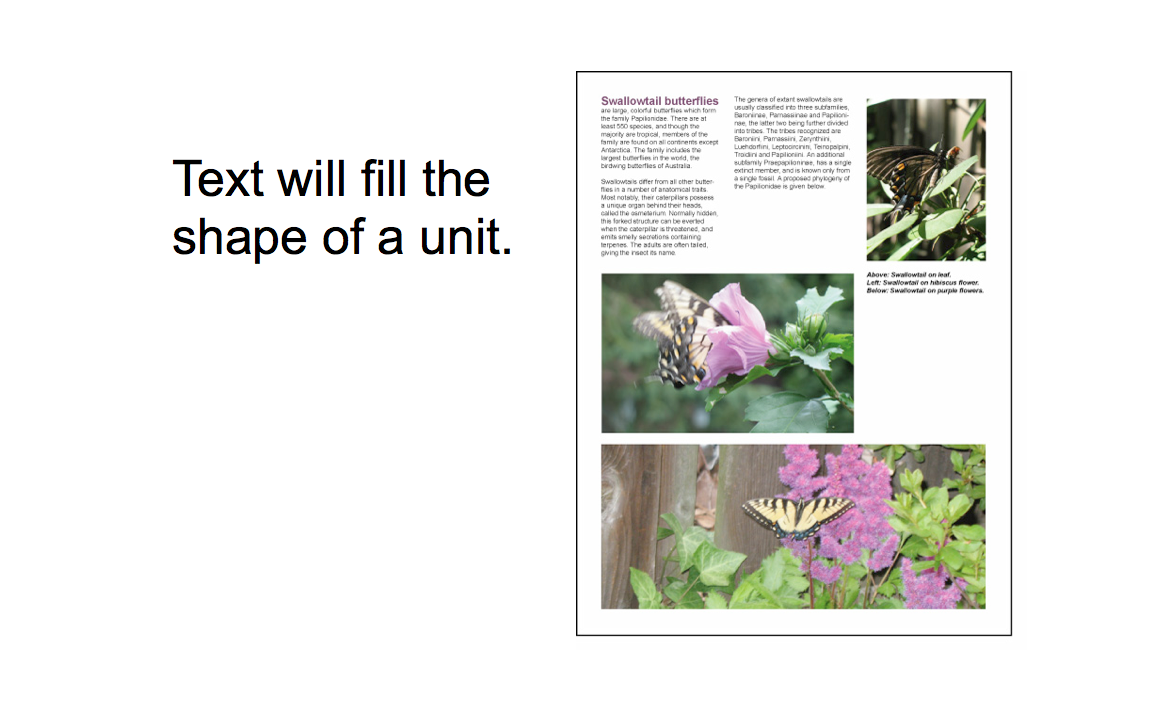 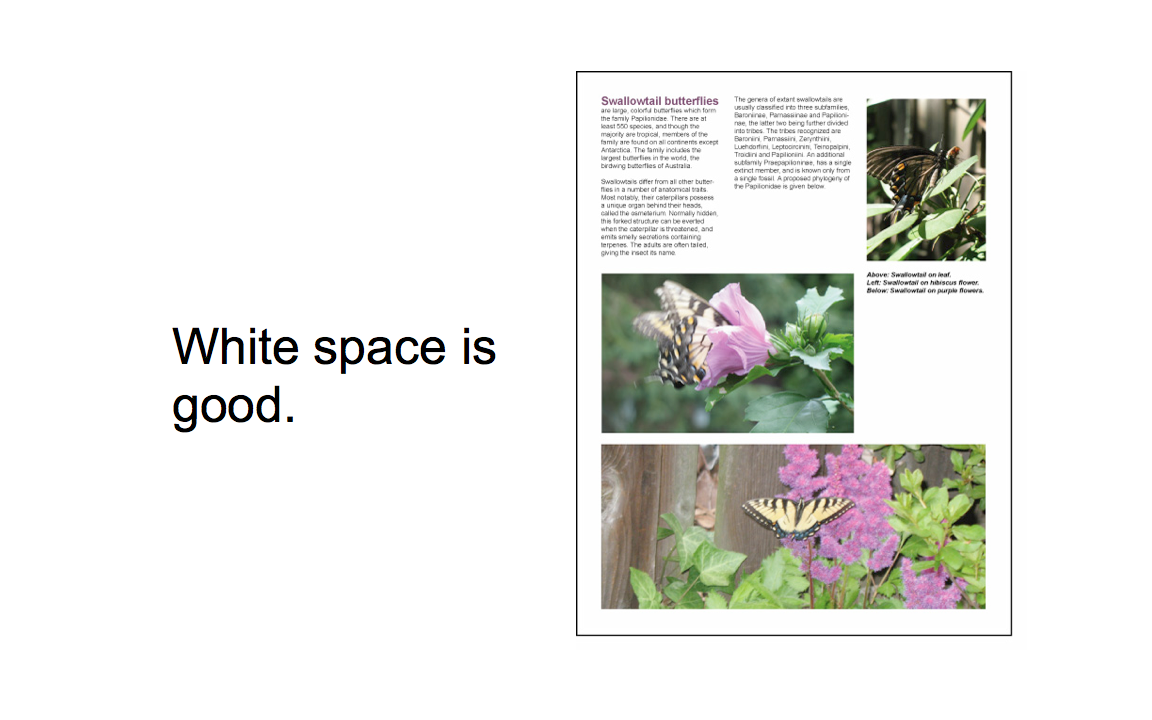 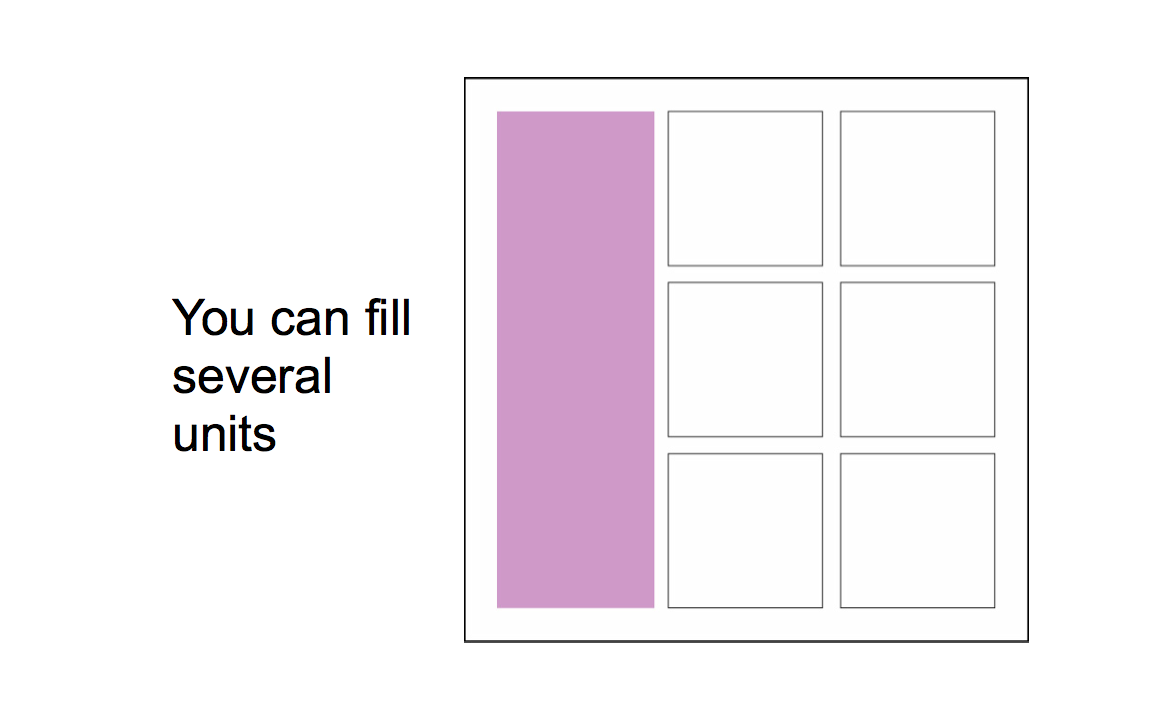 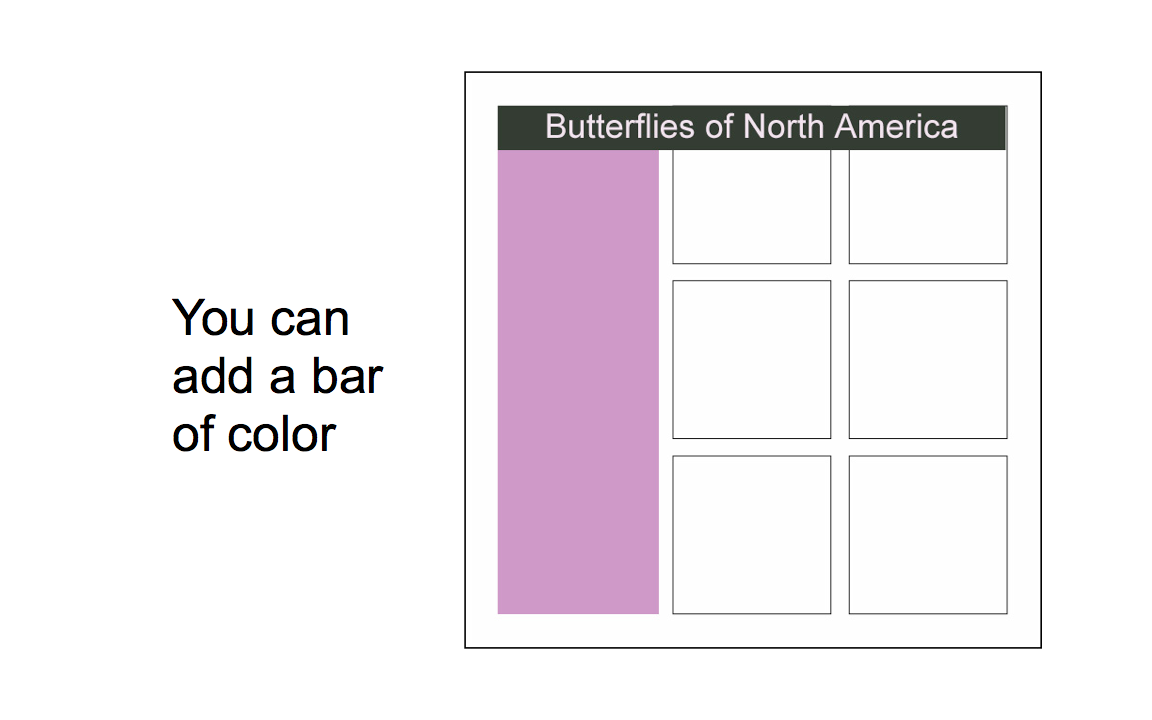 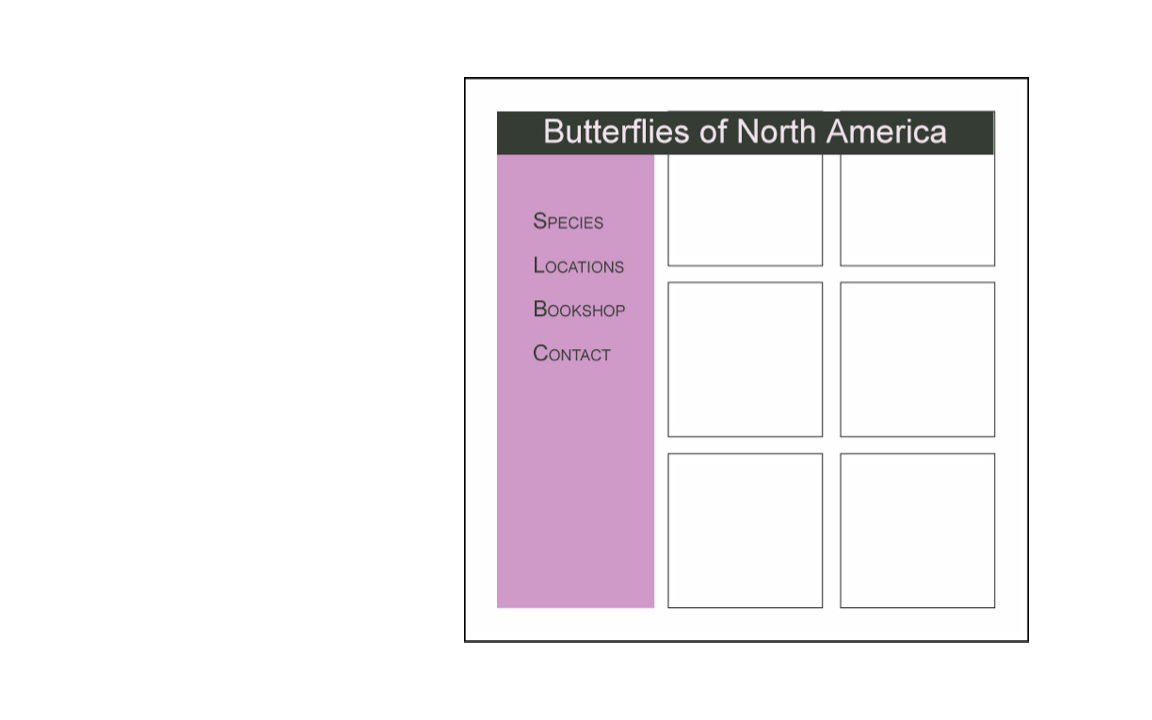 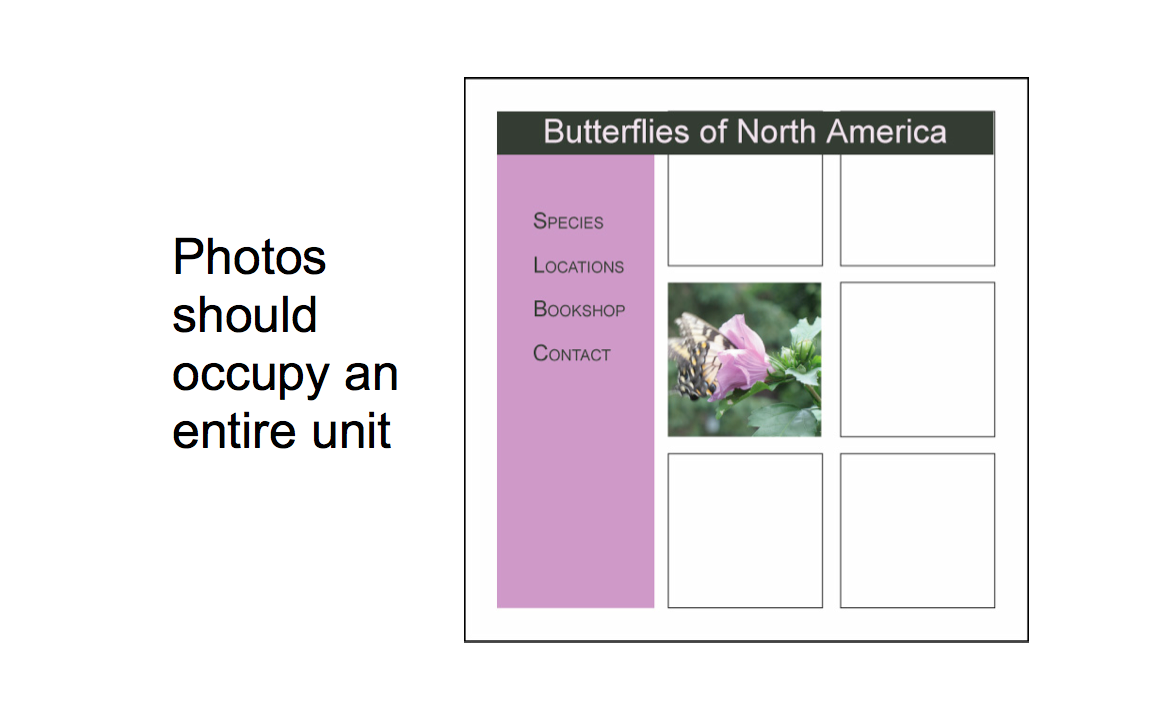 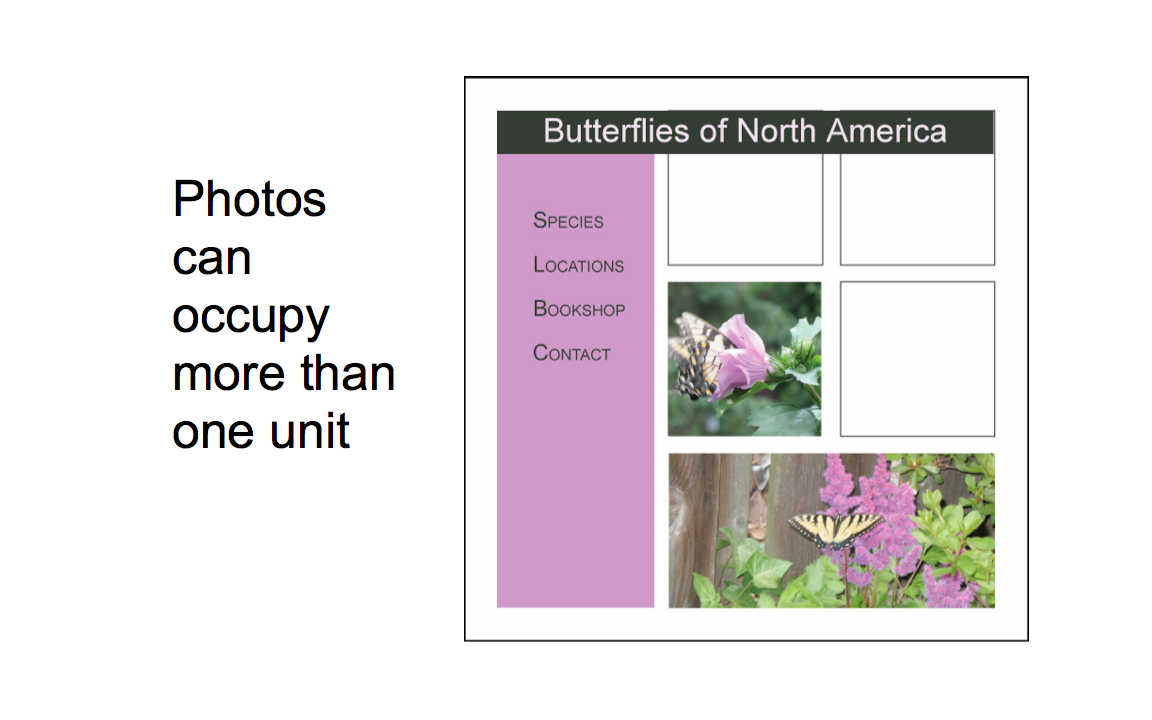 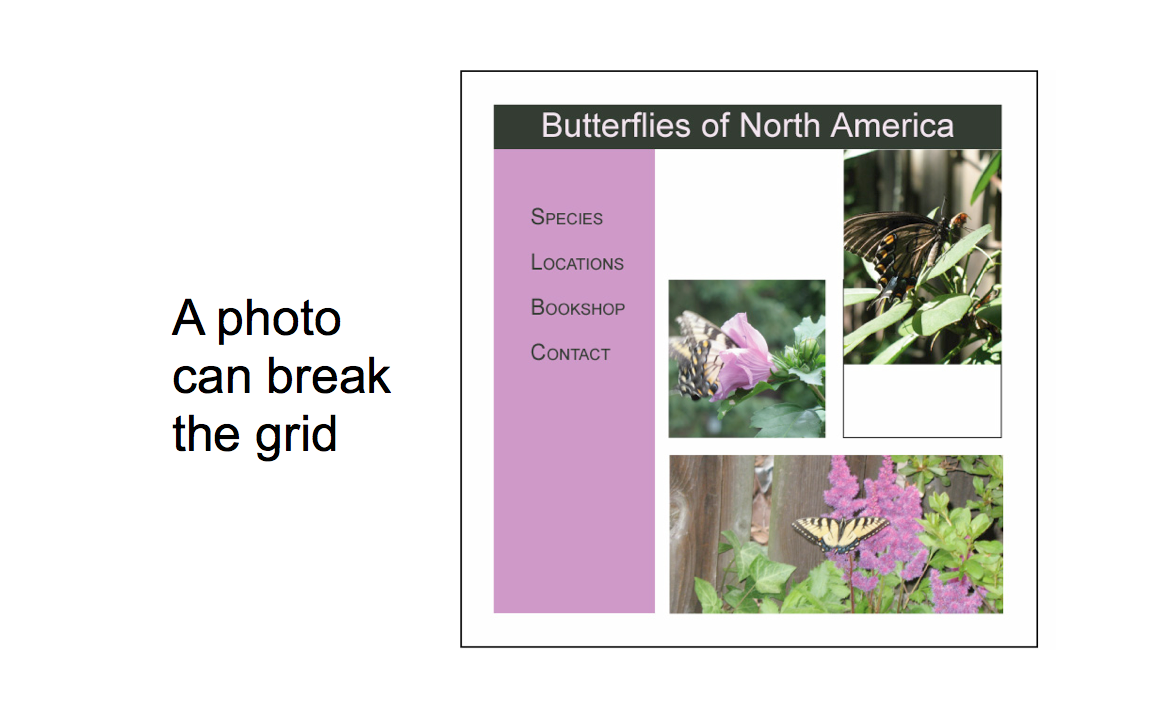 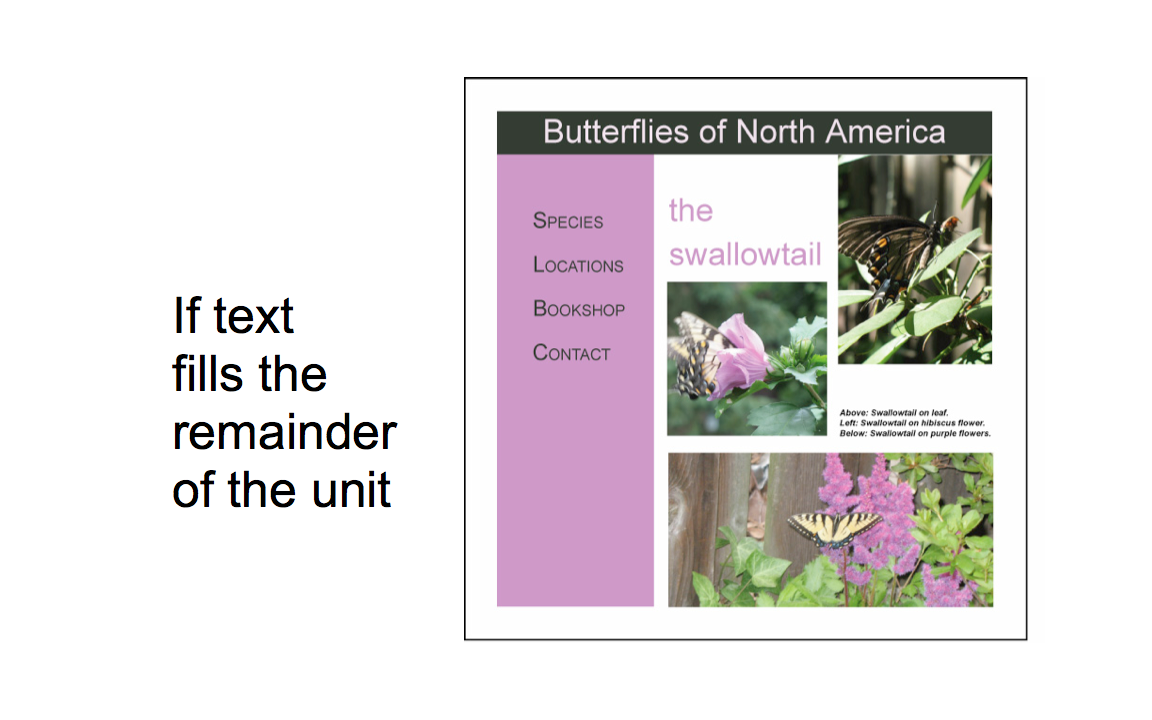 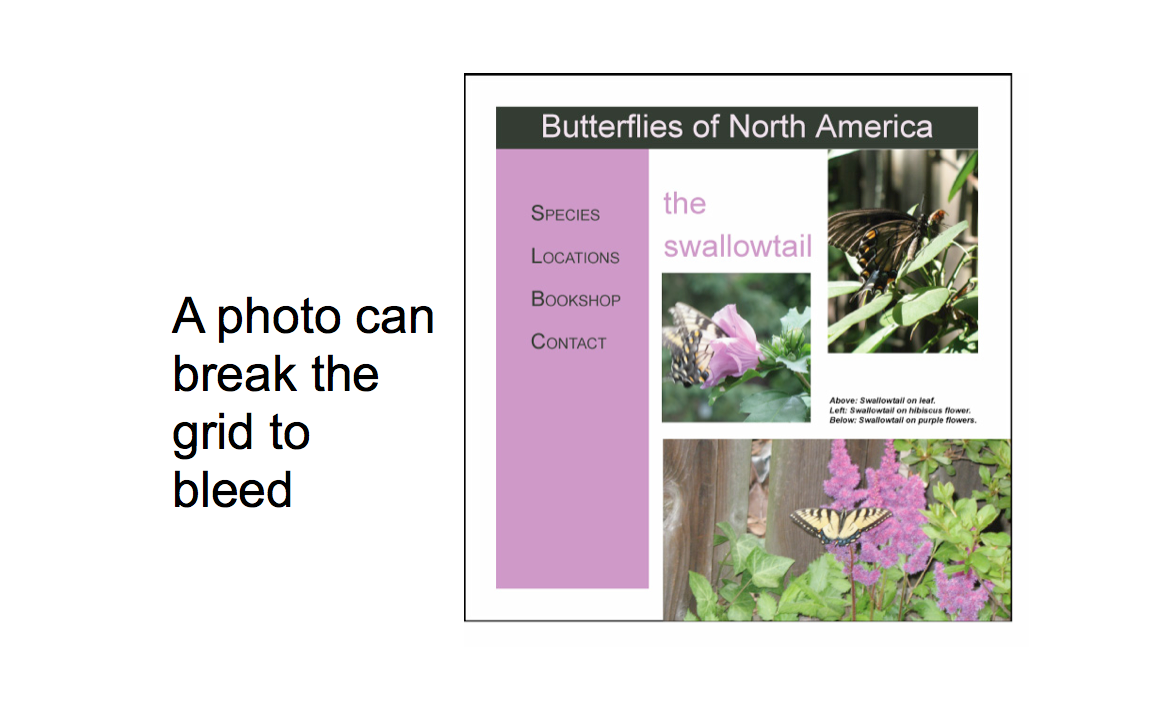 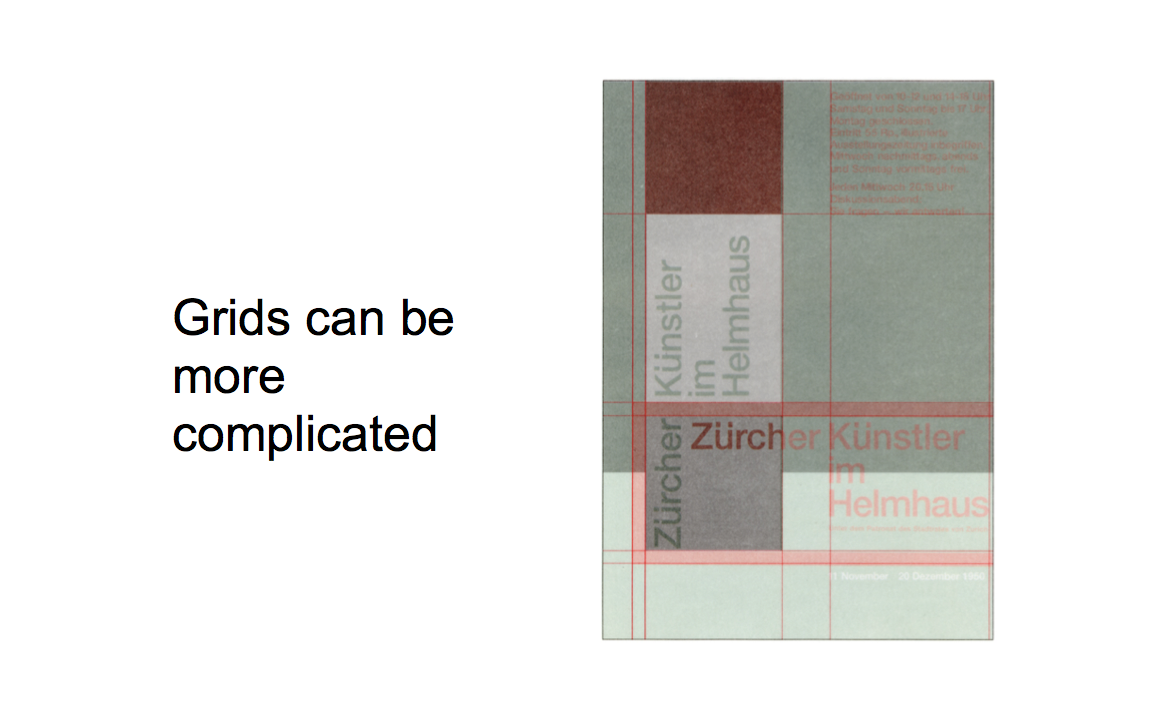 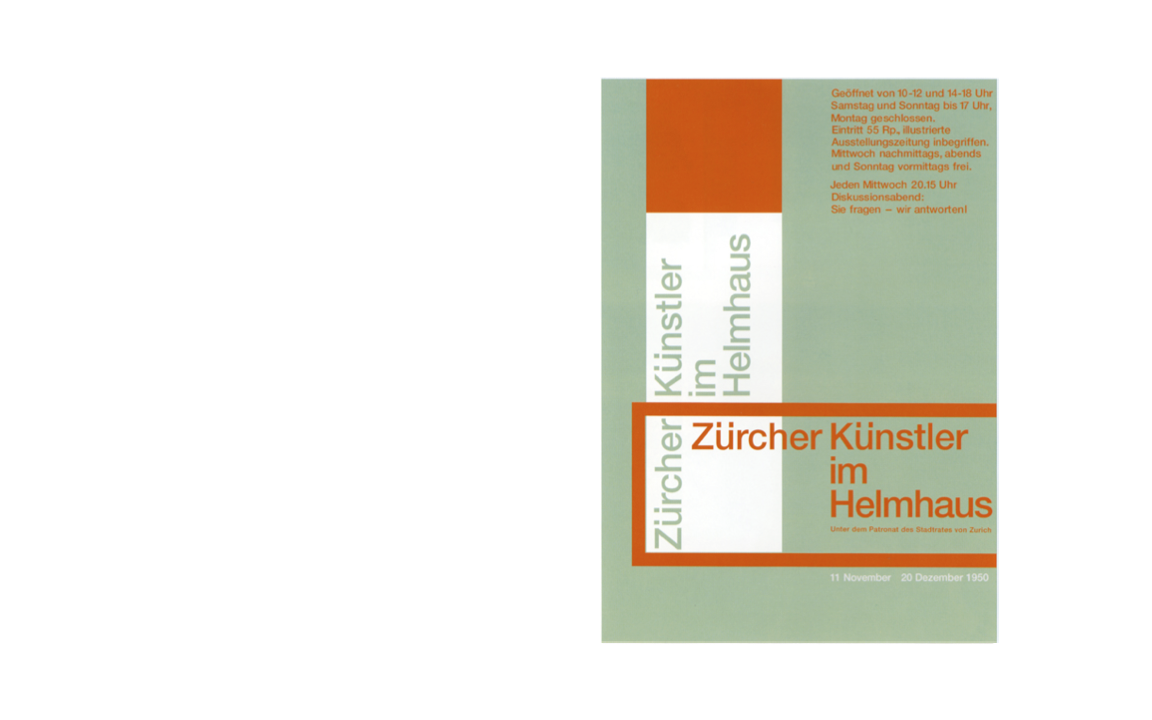 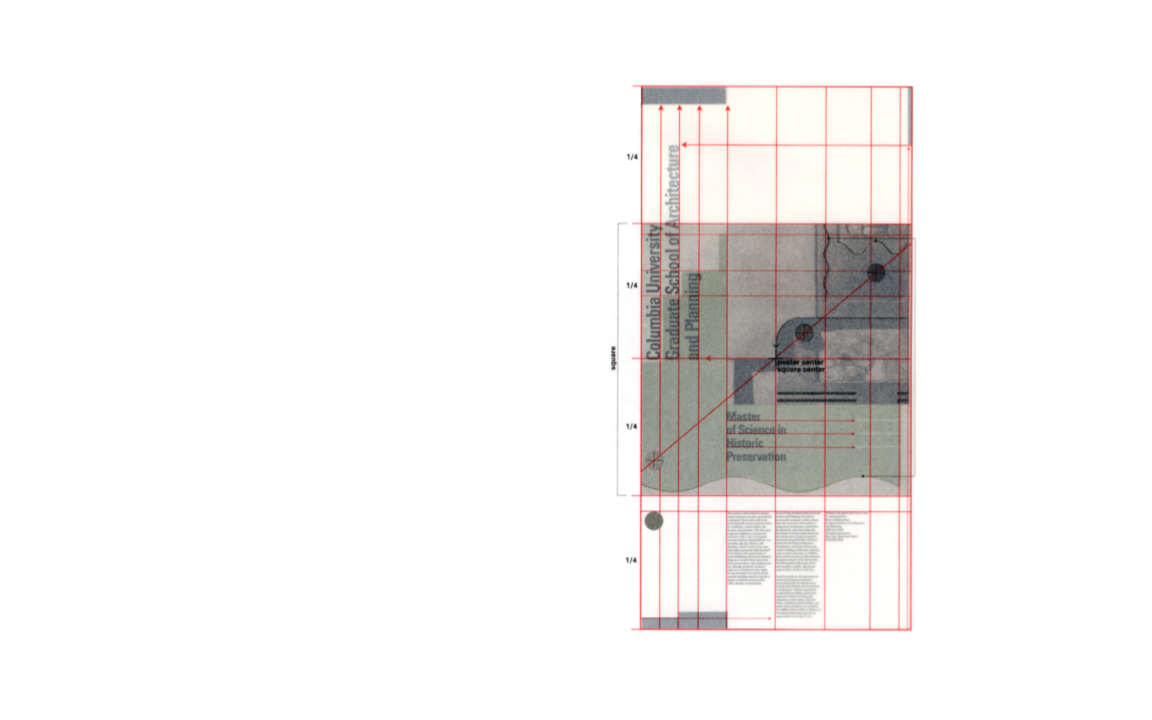 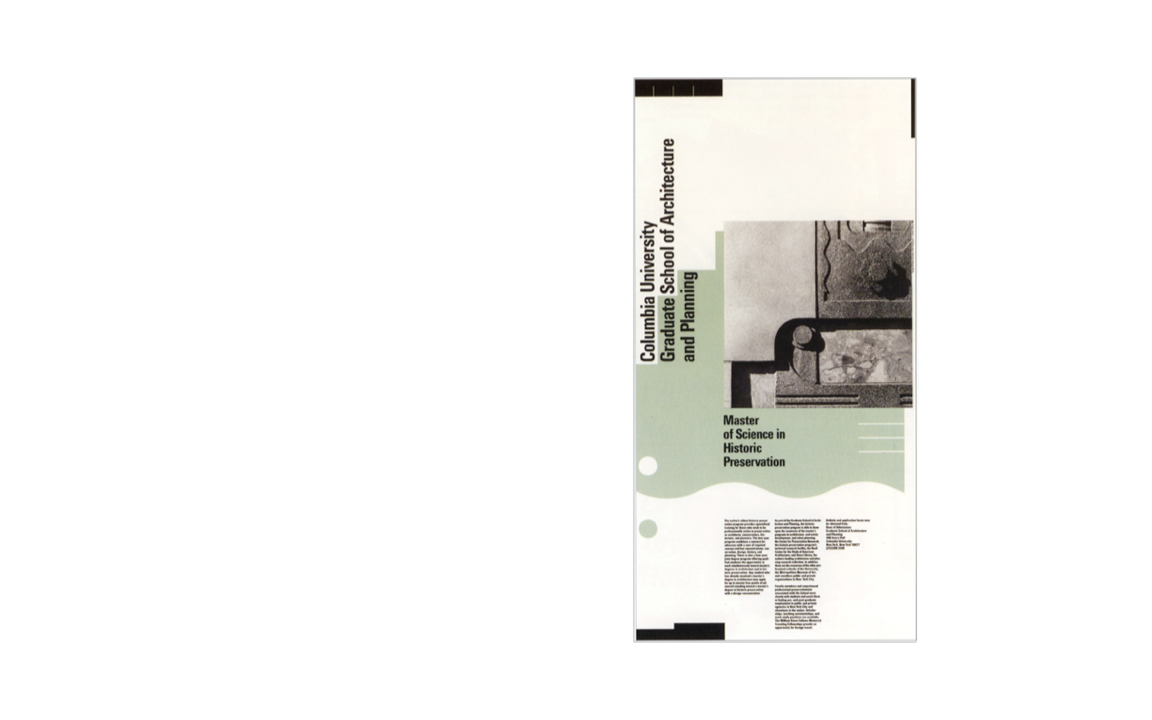 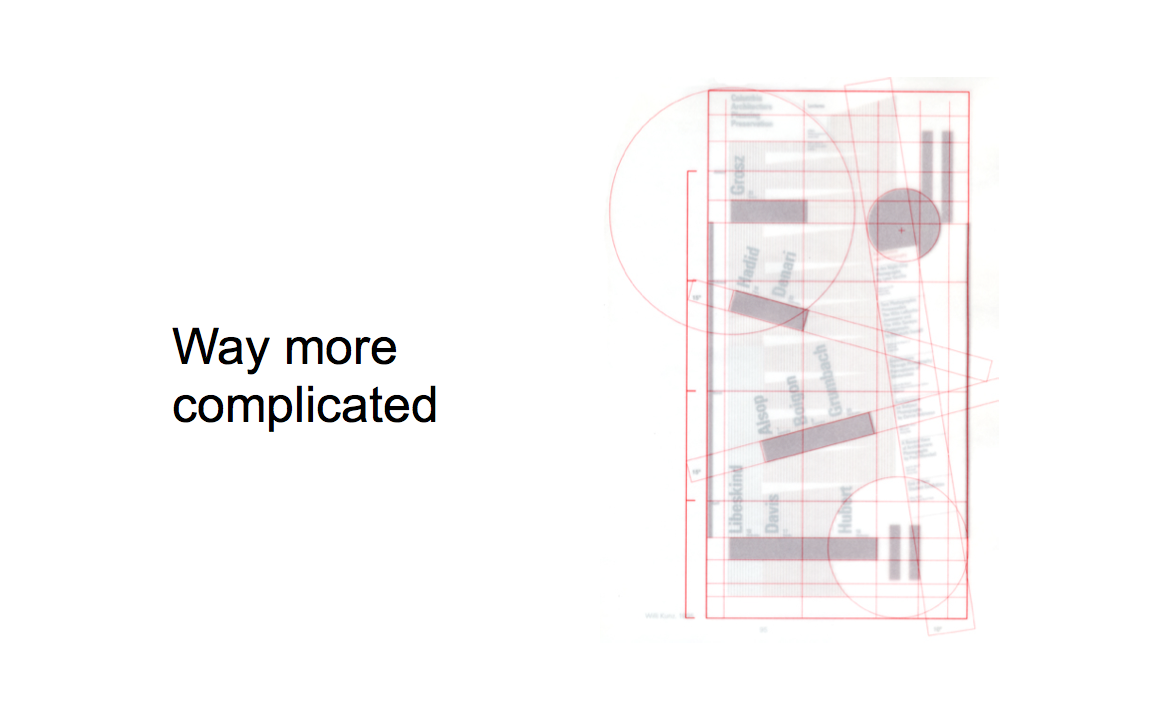 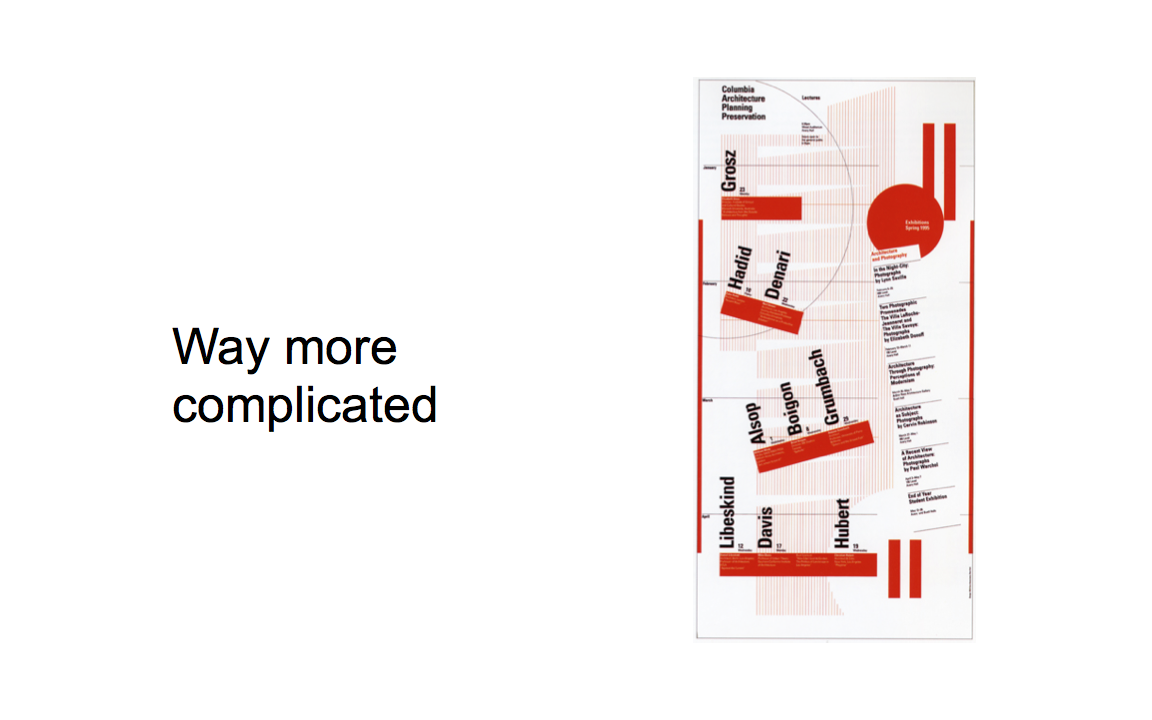 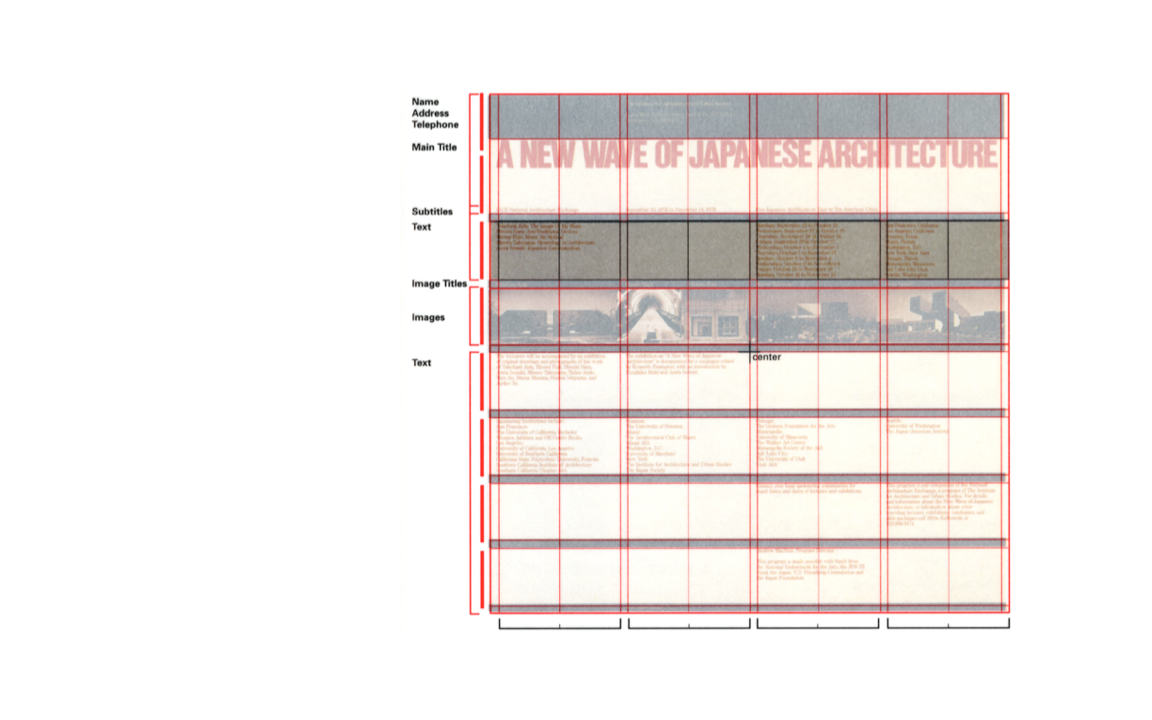 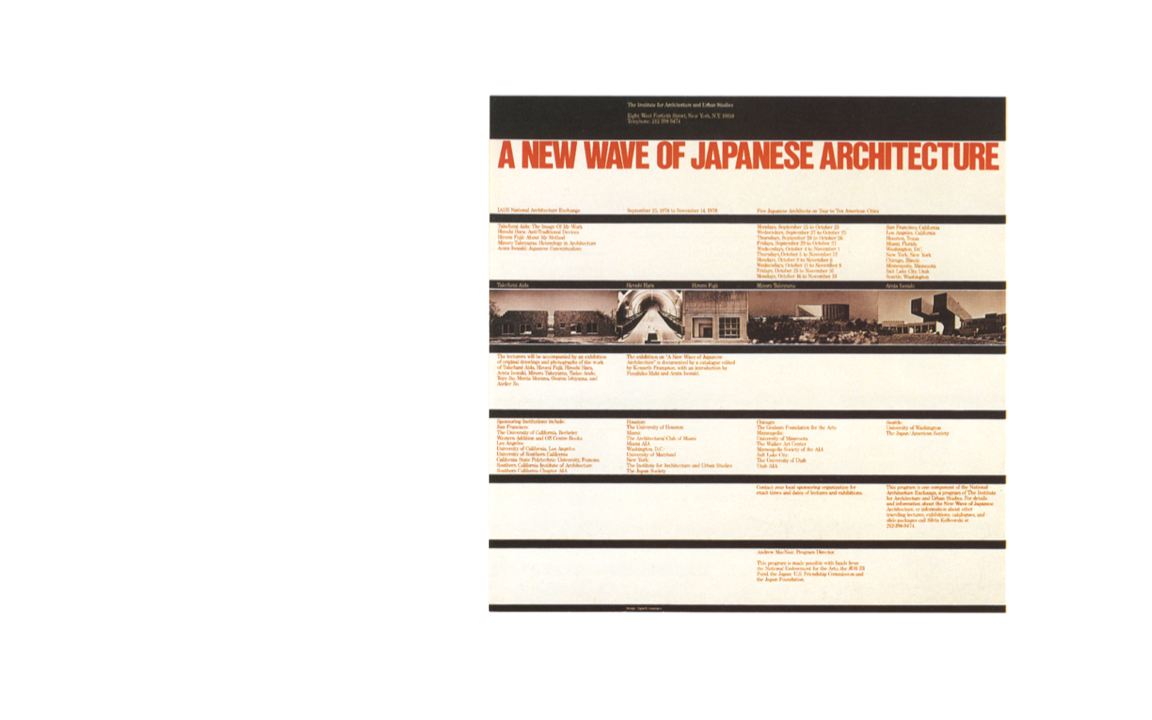